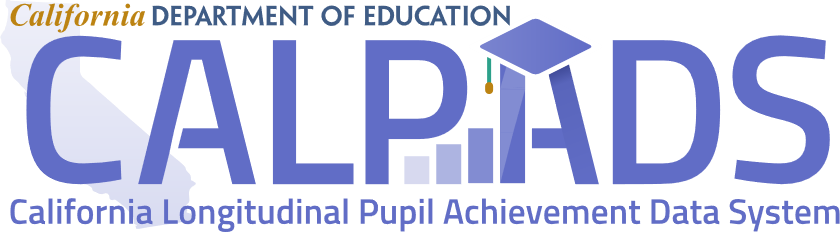 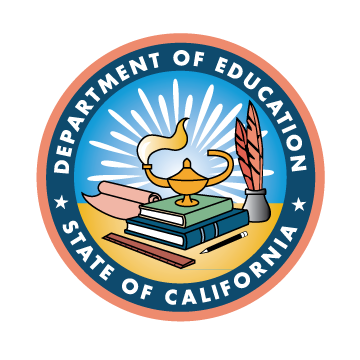 CALPADS EOY 1Reporting & Certification
Overview
Data Requirements
Certification Errors
Reports Review
CALPADS Training Sequence
*Self-paced video
EOY 1- Reports and Certification v1.0 May 8, 2023
2
Target Audience
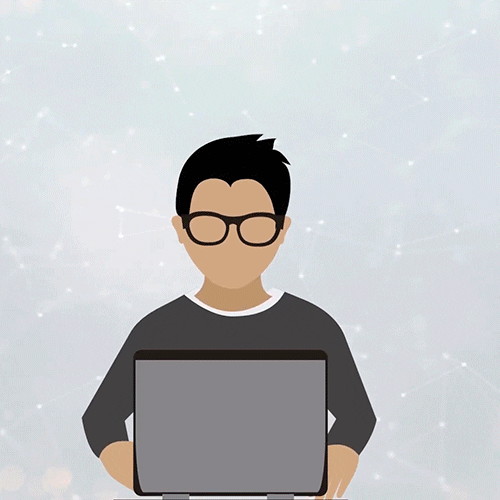 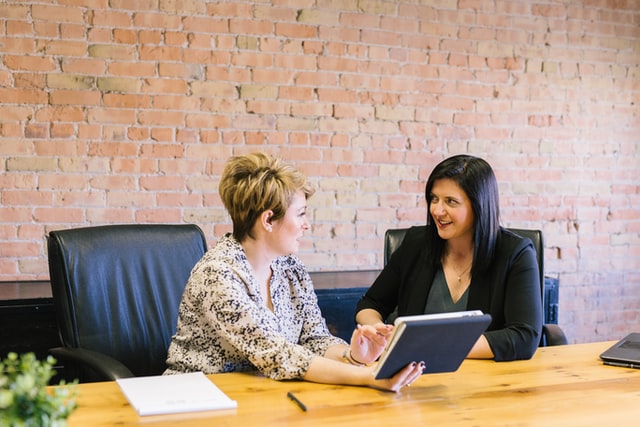 Administrators
Data Coordinator
EOY 1- Reports and Certification v1.0 May 8, 2023
3
Objective
Perform
Resolve
Identify
Analyze
certification reports to assess the flow of data across the ecosystem and evaluate how well data is leverage in informed decision making
certification errors using analytical mindfulness and review reports for completeness and reasonability
Critical Thinking
key data and stakeholders in preparation of the the EOY 1 submission
the EOY 1 submission process based on an internal schedule considering staff availability and competing priorities
Data Leadership &Coalition Building
Project Management
Coalition Building & 
Critical Thinking
EOY 1- Reports and Certification v1.0 May 8, 2023
4
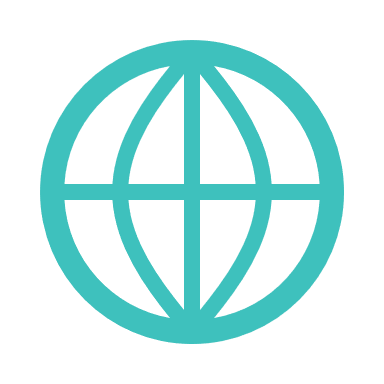 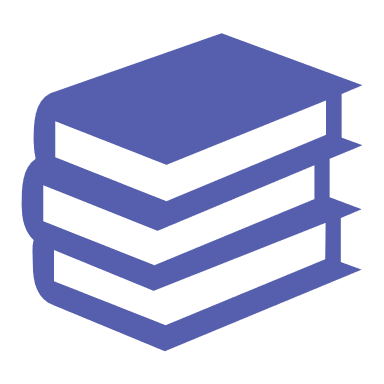 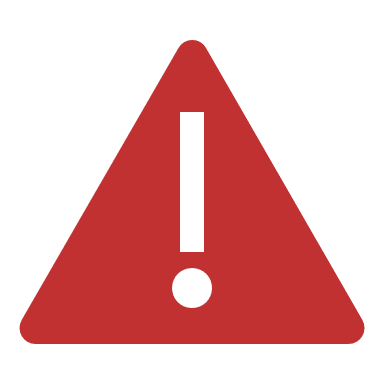 Overview
Data Collected
Certification Errors
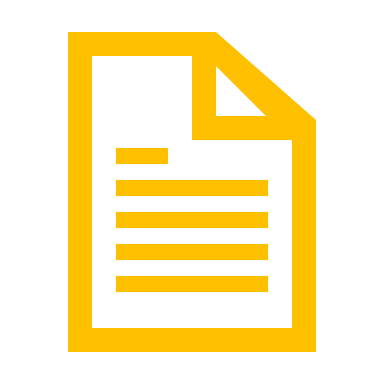 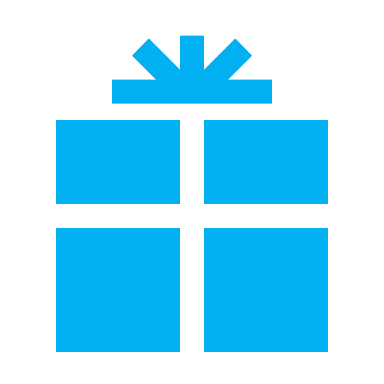 Agenda
Reports Review
Wrap-Up
5
Overview
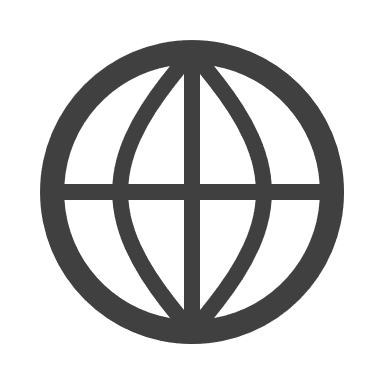 Discuss the big picture of EOY 1 submission
EOY 1- Reports and Certification v1.0 May 8, 2023
6
Remaining Timeline for 2022-23
Snapshot Available
Certification Deadline
Initial ELPAC Testing Window opens
   July 1, 2023
ONE Deadline
Final Deadline
March 10, 2023
Jan 3, 2023
Census Day
Cohort Processing
Final Deadline
ODS 22-23 Cohort Pull
Initial Deadline
Oct 5, 2022
Jan 20, 2023
Dec 16, 2022
continuous
July 1, 2020
August 25, 2023
Amendment
Cohort Processing
Fall 1 Submission
Apr
Mar
Jan
May
Aug
Nov
Dec
Feb
Jun
Jul
Sep
2023
2022
Oct
EOY Submission
Fall 2 Submission
Submit Fall 2 Data
May 8, 2023
Start of Submission
August 25, 2023
July 28, 2023
https://www.cde.ca.gov/ds/sp/cl/rptcalendar.asp
EOY 1- Reports and Certification v1.0 May 8, 2023
7
[Speaker Notes: The End of Year (EOY) 1 – Course Completion / Career Technical Education Data Submission has these important functions:
Provide LEA course section completer counts by State Course Code for courses completed at any time during the current academic year
Provide counts of CTE participants, and completers for Perkins reporting
Provide counts of student completion of specific work-based learning programs

https://www.cde.ca.gov/ds/sp/cl/rptcalendar.asp


Modeling the 23-24 Academic calendar based on 22-24]
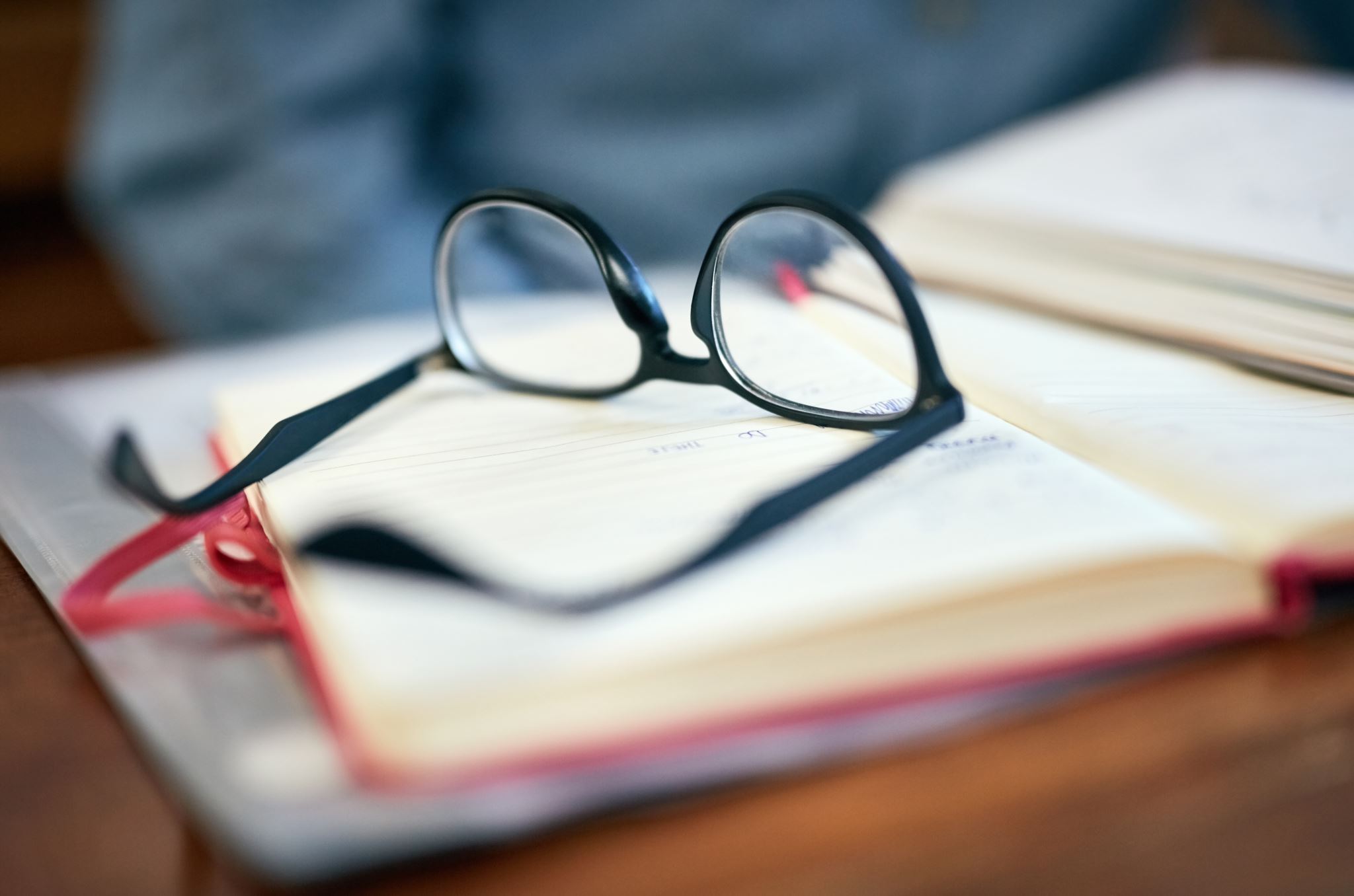 Provide LEA course section completer counts by State Course Code for courses completed at any time during the current academic year
Provide counts of CTE participants, and completers for Perkins reporting
Provide counts of student completion of specific work-based learning programs
Provides class size counts for DataQuest
End of Year 1  
Course Completion
Career Technical Education
Work-Based Learning
EOY 1- Reports and Certification v1.0 May 8, 2023
8
The Big Picture
EDFacts file submissions and the Consolidated State Performance Report (CSPR)

Migrant Student Information Exchange (MSIX) - Course Completion, Carnegie Unit

Titles VI & IX reports for the Civil Rights Act of 1964

Carl Perkins V Reporting 
(CTE Participants and Completers)

Section 1418 of the Individuals with Disabilities Education Act (IDEA) 2004 of the federal statutes (Title 20 USC Chapter 33), Individual with Disabilities Education Act (IDEA)

ESSA sections 1112, 2103,4203

WIOA sections 148,159418,422
CALPADS 
CDSS
TOMS

DataQuest
California Dashboard
Ed-Data
Enrollment
Student demographics
Student programs (homeless, migrant ed, FRPM eligible, pregnant and parenting, etc)
Career Technical Education (CTE)
Students with Disabilities (SWD)
Credentialed Staff Demographics
Course Section attributes
Student Course enrollments
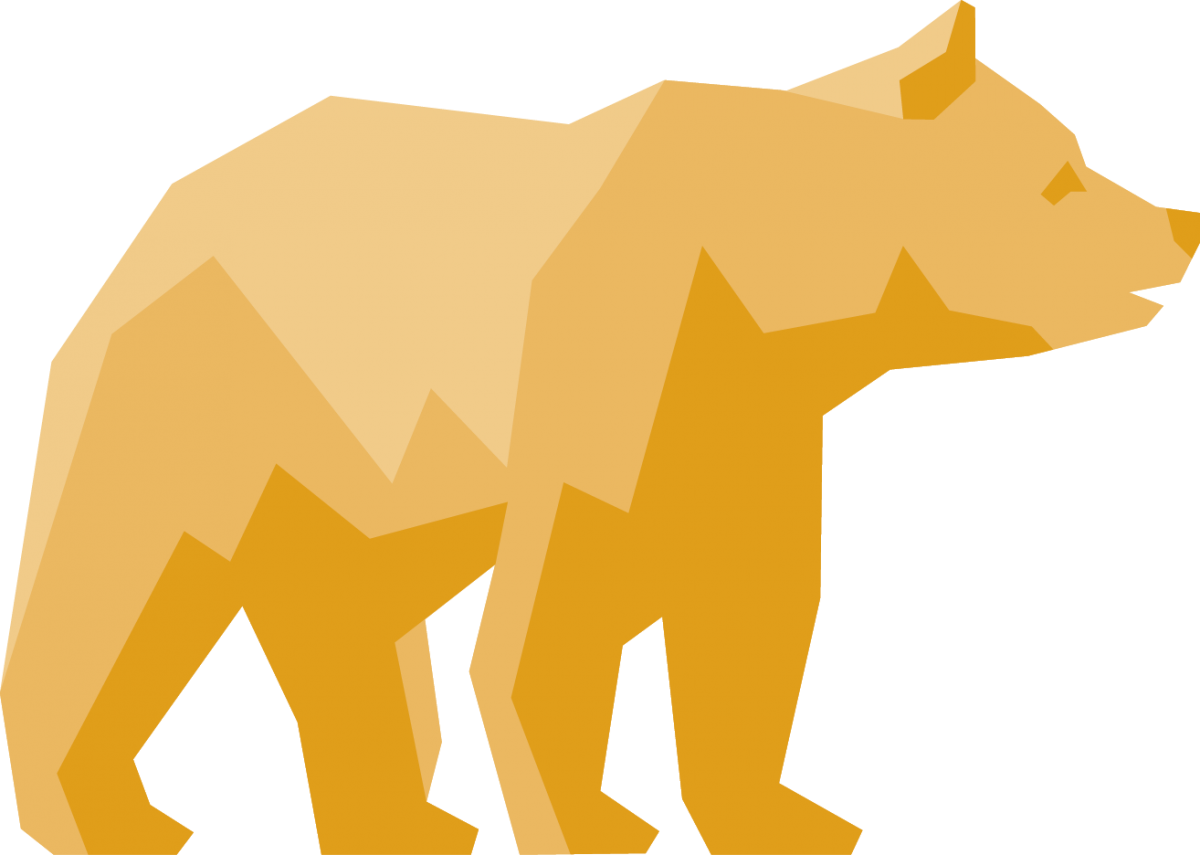 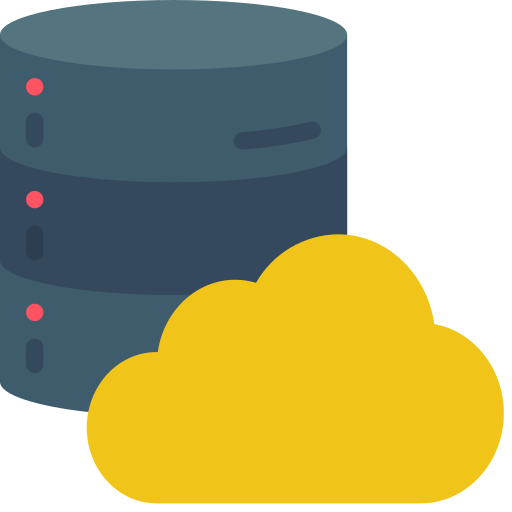 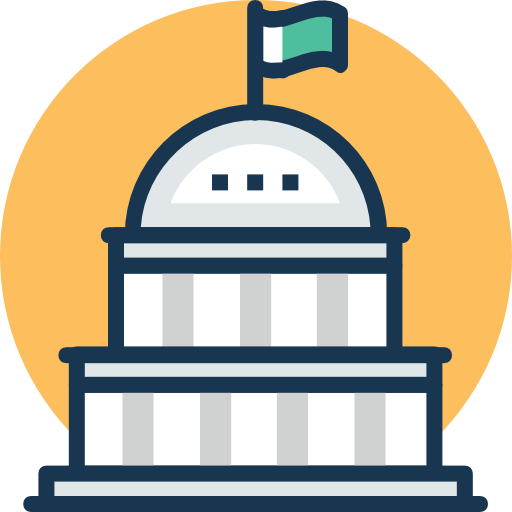 State System
Local Systems
Federal System
EOY 1- Reports and Certification v1.0 May 8, 2023
9
[Speaker Notes: Under Perkins V, all LEAs providing CTE programs are required to report CTE data regardless of whether they are receiving federal Perkins funding. Perkins V requirements are aligned with reporting under the federal Every Student Succeeds Act (ESSA). In addition to federal Perkins funding, California provides funds to support CTE education through the Career Technical Education Incentive Grant (CTEIG) and Strong Workforce Program (SWP) programs. CTE and Course completion data is used for the Cohort graduation rate and on the California School Dashboard.


WORK-BASED LEARNING IN FEDERAL LEGISLATION
Federal legislation references work-based learning (WBL) in the Strengthening Career and Technical Education for the 21st Century Act (Perkins V), the Every Student Succeeds Act of 2015 (ESSA), and the Workforce Innovation and Opportunity Act of 2014 (WIOA).. Reference the https://cte.ed.gov/wbltoolkit/ for more information]
CCI Measures of College Readiness*
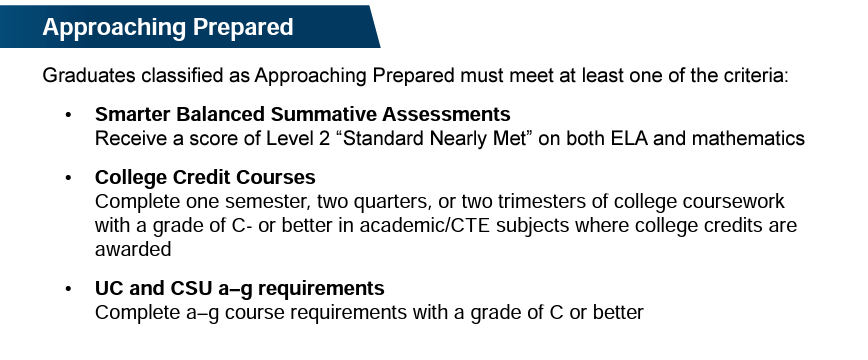 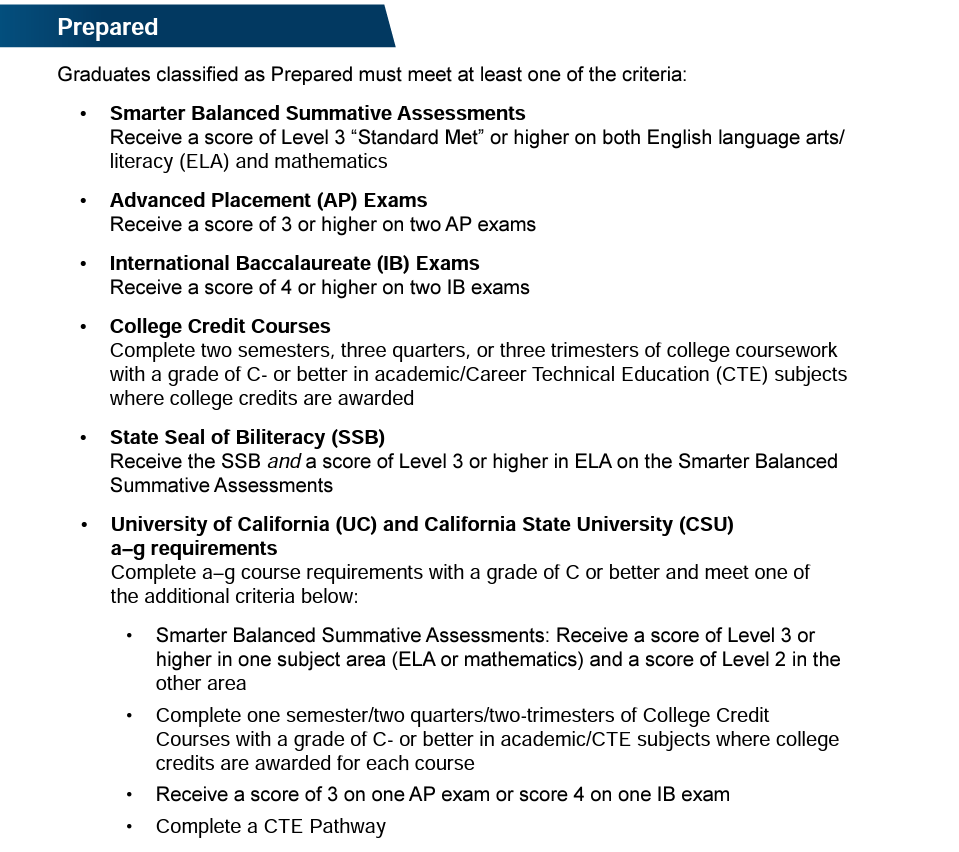 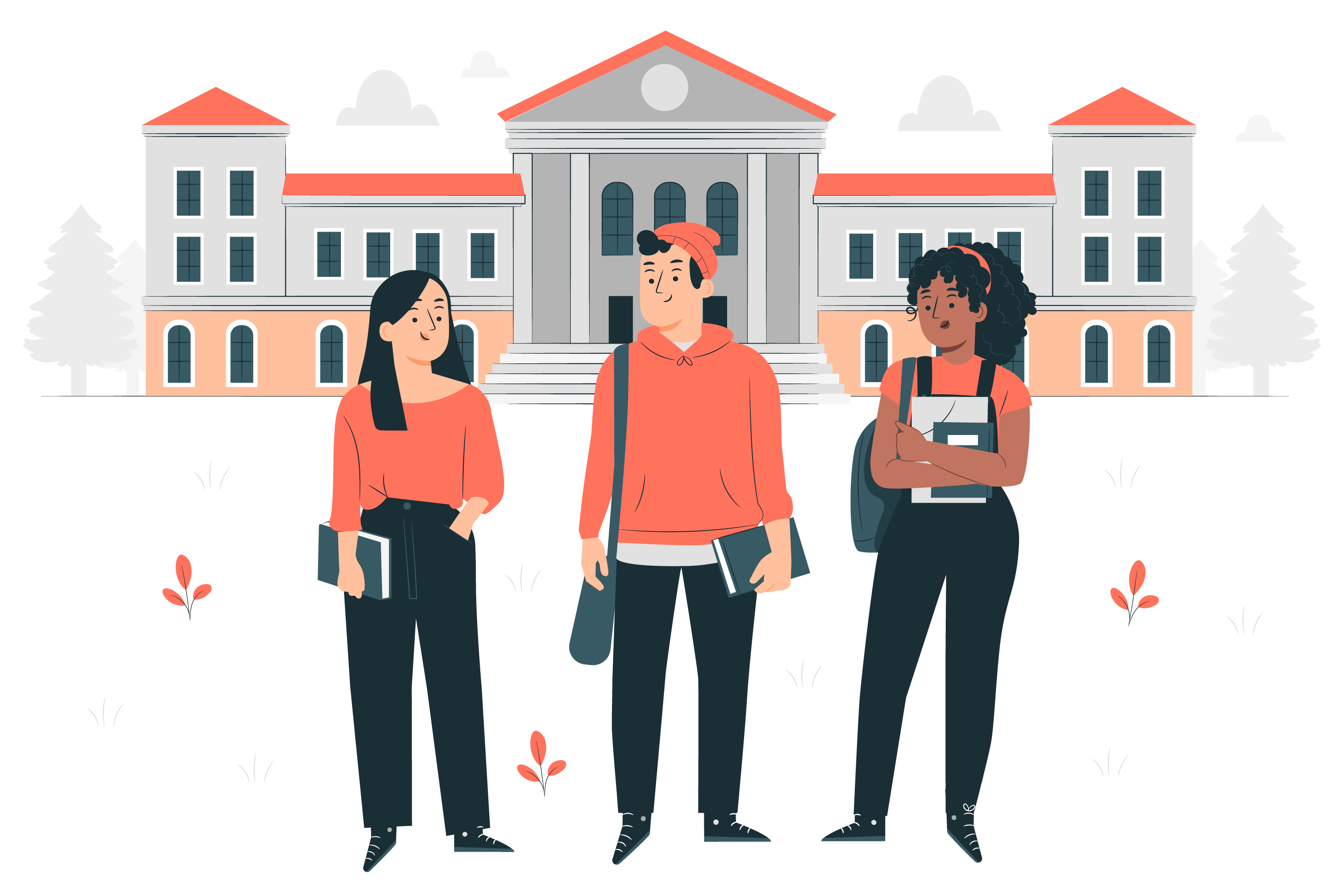 *Based on 2021 CCI Metric Guidelines
EOY 1- Reports and Certification v1.0 May 8, 2023
10
[Speaker Notes: Discuss:
Different datapoints coming from CALPADS EOY 1 Data. 
Criteria Key difference between Assessment and Coursework


The College/Career Indicator 

 https://www.cde.ca.gov/ta/ac/cm/dashboardccr.asp
 https://www.cde.ca.gov/ta/ac/cm/documents/ccicollege.pdf]
CCI Measures of Career Readiness*
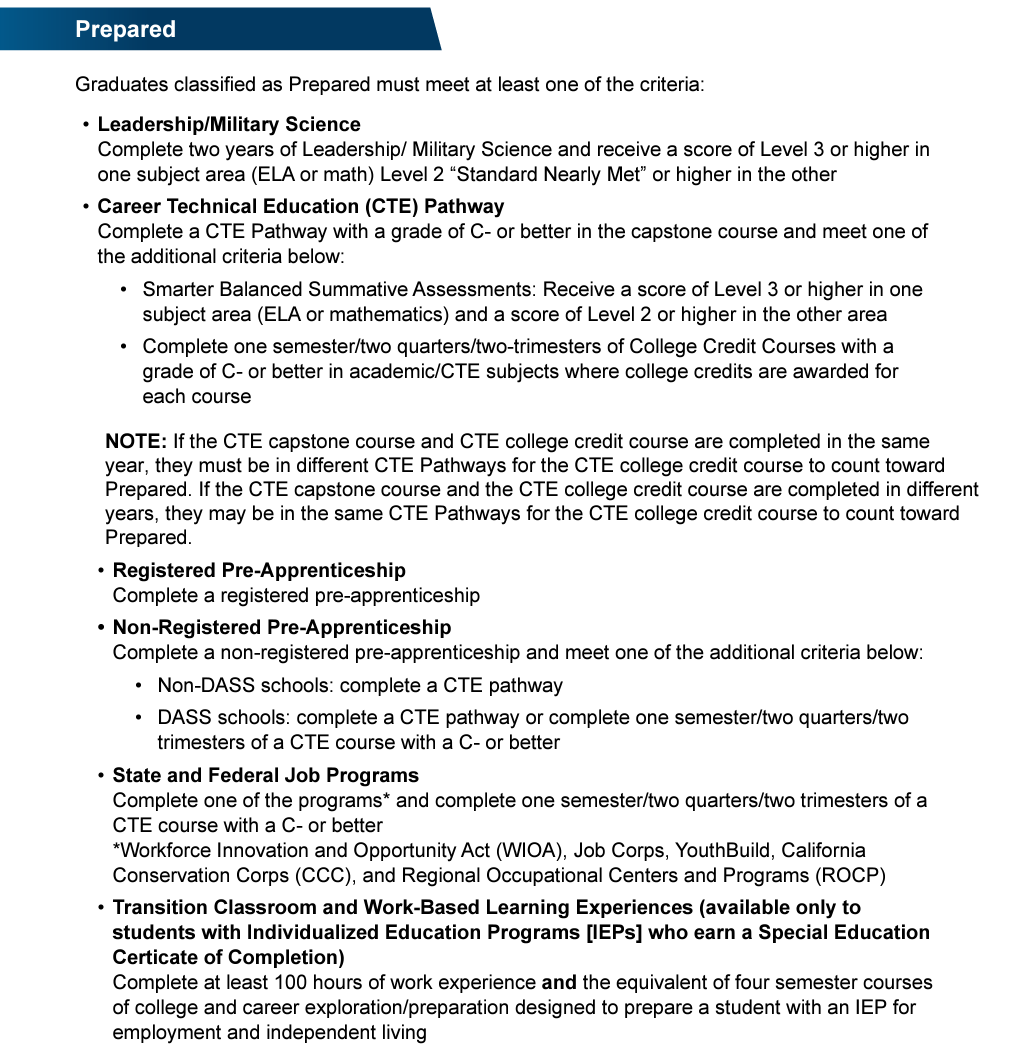 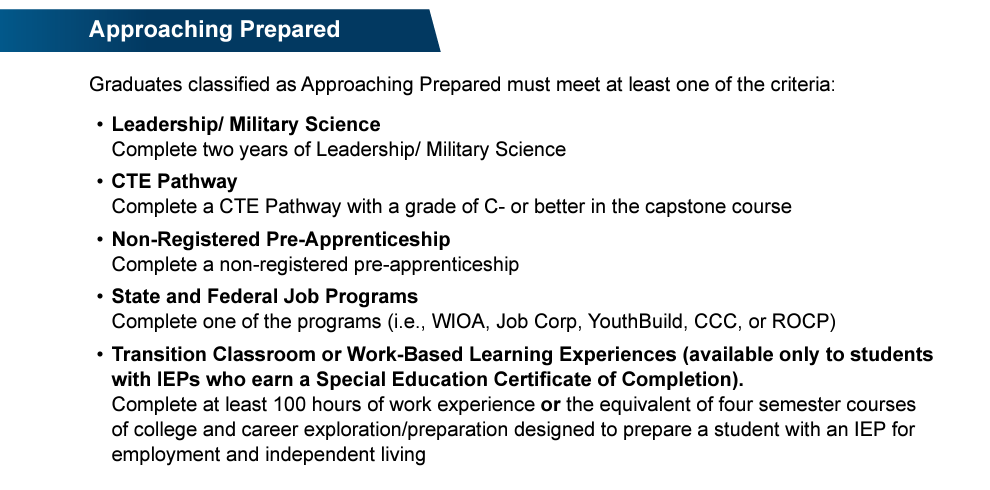 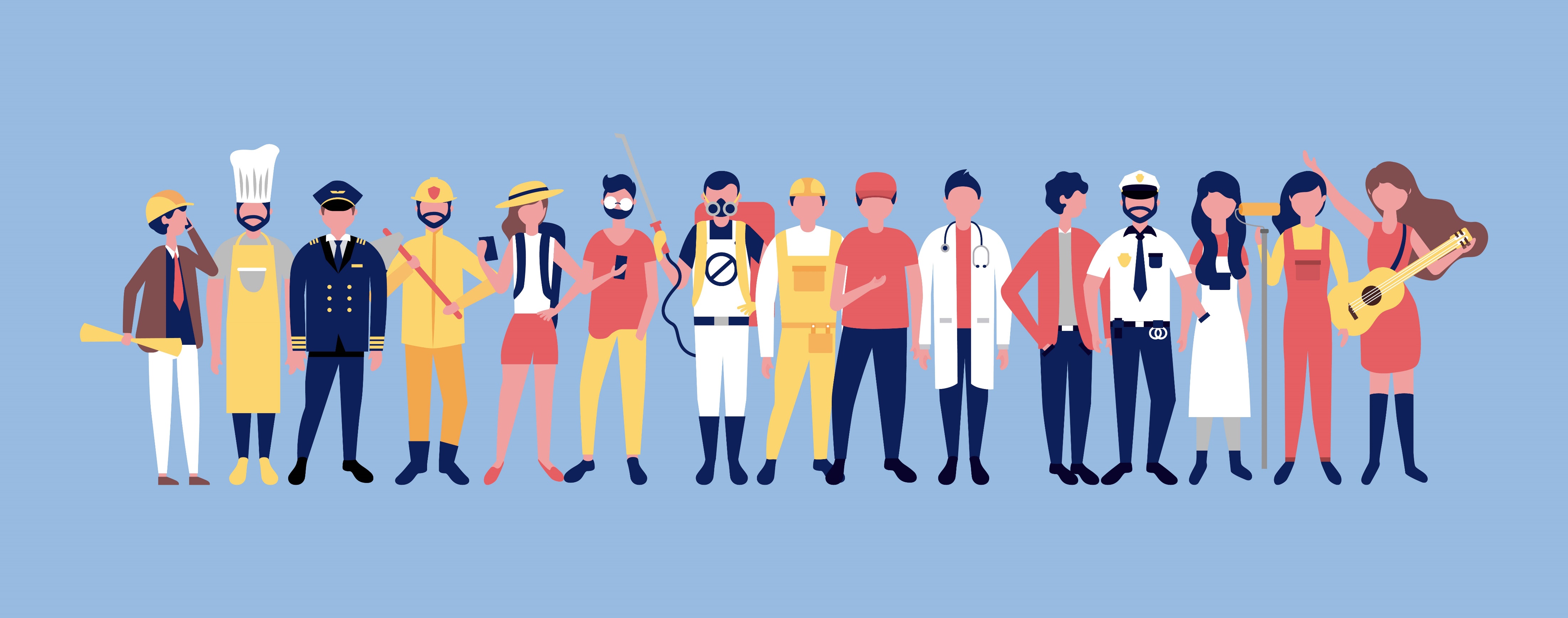 *Based on 2021 CCI Metric Guidelines
EOY 1- Reports and Certification v1.0 May 8, 2023
11
[Speaker Notes: Discuss:
Different datapoints coming from CALPADS EOY 1 Data. 
Criteria Key difference between Assessment and Coursework

The College/Career Indicator 

 https://www.cde.ca.gov/ta/ac/cm/documents/ccicareer.pdf

Leadership and Military Science includes State Course Codes 9373 (Leadership/Military science) and 9374 (Junior Reserve Officers Training Corps (JROTC))]
EOY 1 Reporting Survival Kit
CALPADS Documentation
User Roles Needed
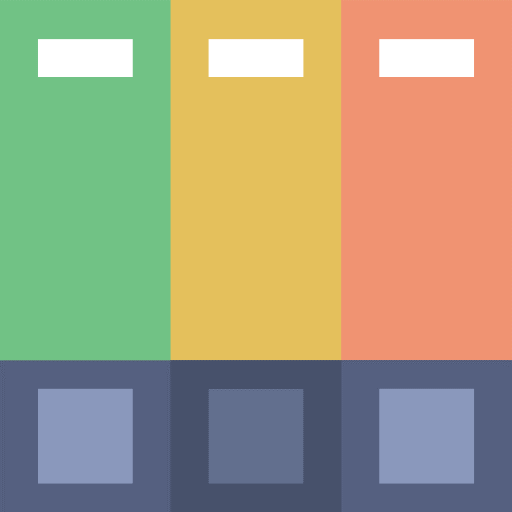 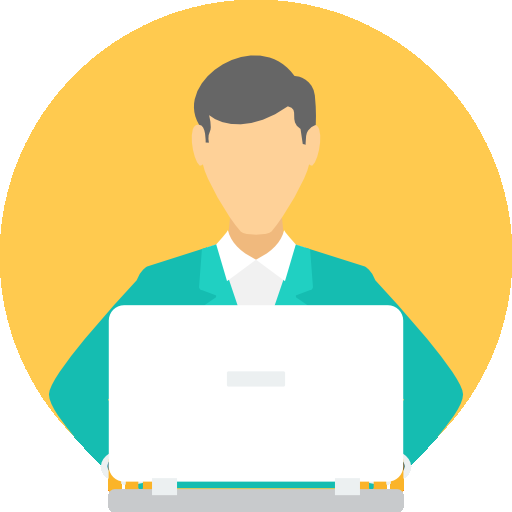 Data Population
Student Search
SENR (Edit and View)
SCTE (Edit and View)
CRSC (Edit and View)
SCSC (Edit and View)
SDEM (Edit and View)
WBLR (Edit and View)
WBLR Extract
Viewing Reports
EOY 1 Reports
User Manual
CALPADS Code Sets
File Specifications Form
Error List
Data Guide
Valid Code Combinations
Retired Code Mapping Guide
EOY 1- Reports and Certification v1.0 May 8, 2023
12
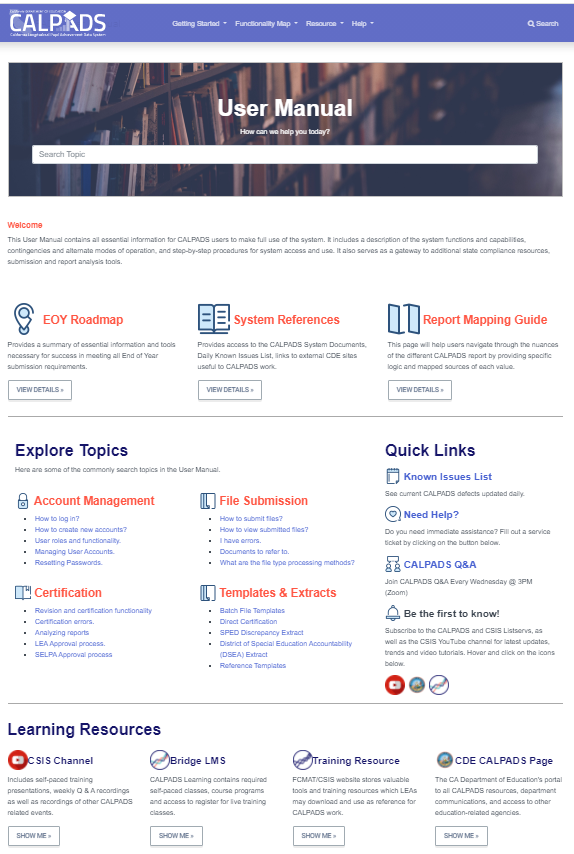 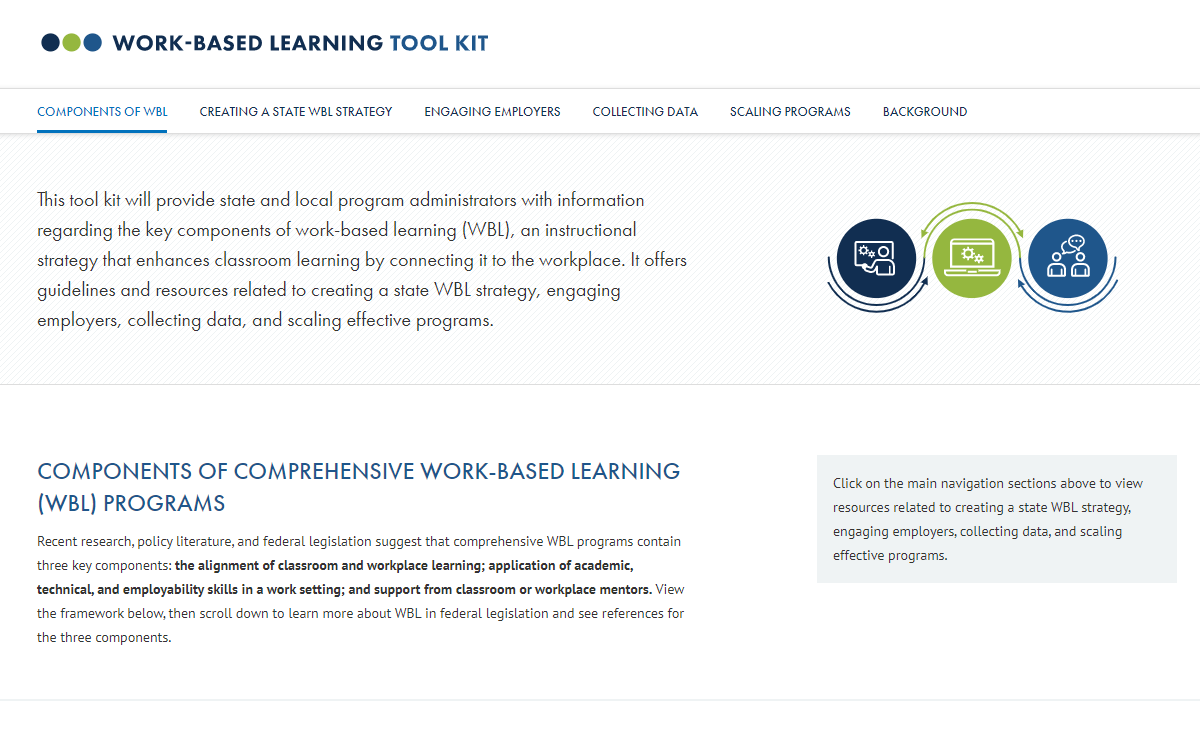 Resources
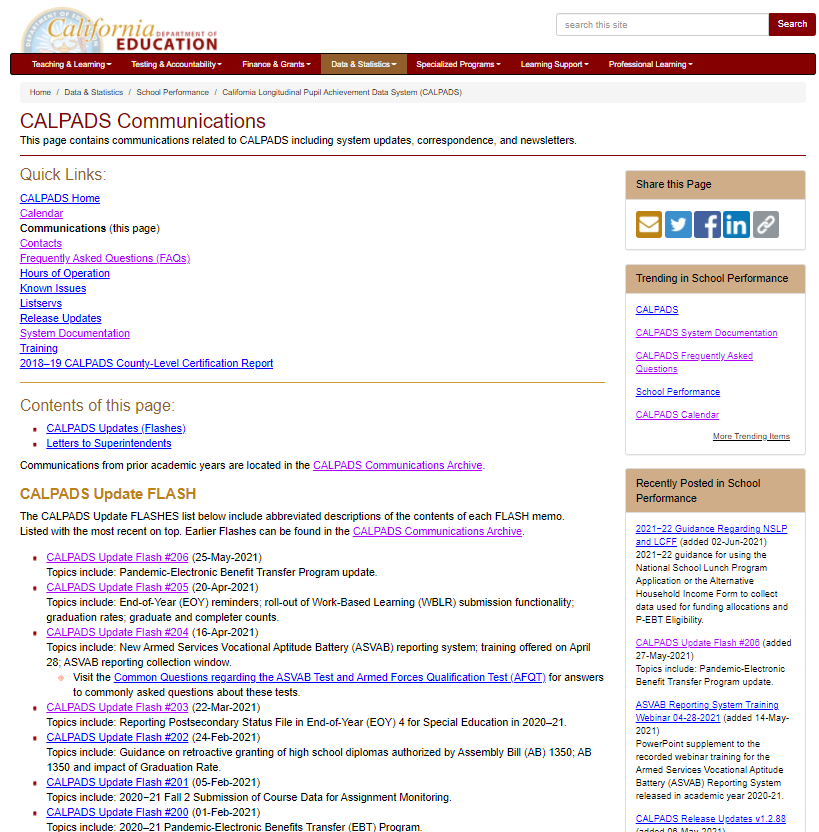 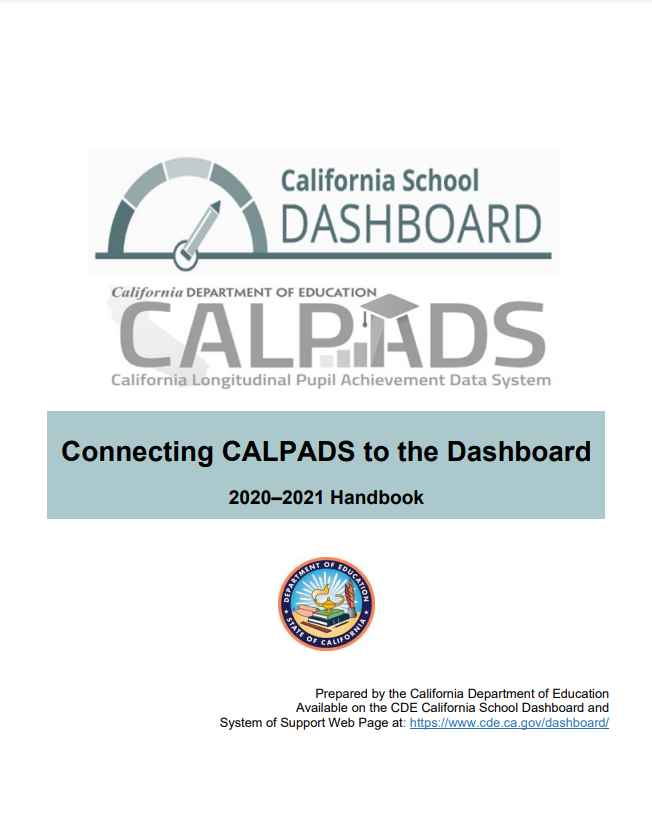 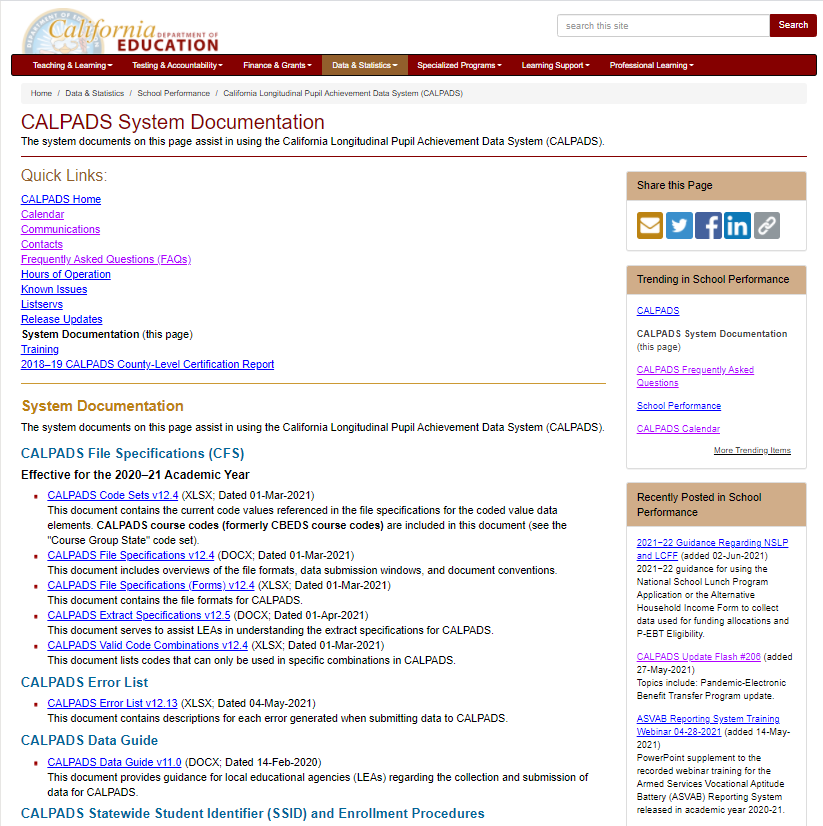 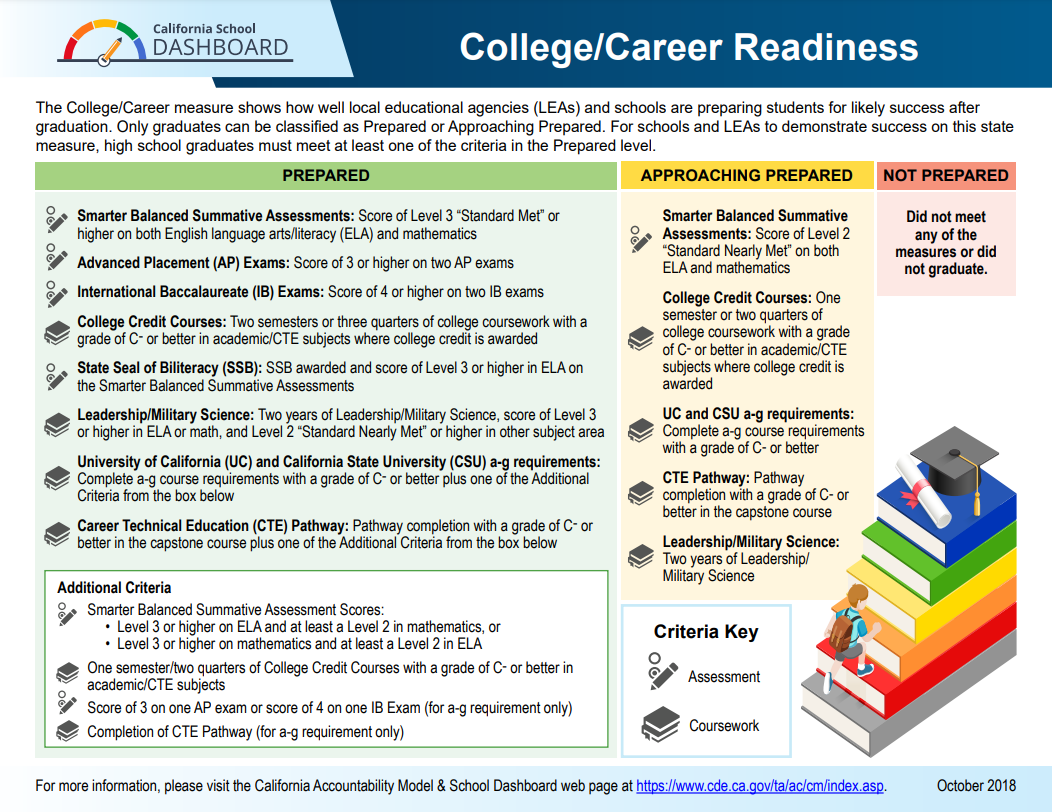 EOY 1- Reports and Certification v1.0 May 8, 2023
13
[Speaker Notes: Developing referential knowledge of each document will increase your capacity as a data coordinator allowing you to resolve problems and answer questions independent of support. So, lets look at the EOY 1 resources.

CALPADS User Manual: https://documentation.calpads.org/
CALPADS System Documentation Page: https://www.cde.ca.gov/ds/sp/cl/systemdocs.asp
CALPADS Communications: https://www.cde.ca.gov/ds/sp/cl/communications.asp
https://www.cde.ca.gov/ds/sp/cl/calpadsupdflash184.asp

CA School Dashboard Handbook (https://www.cde.ca.gov/ta/ac/cm/documents/caldashhandbook21.pdf): https://www.cde.ca.gov/ta/ac/cm/
US Dept of ED. Work–based learning tool kit: https://cte.ed.gov/wbltoolkit/collecting.html.]
Data Collected
Discuss data requirements
EOY 1- Reports and Certification v1.0 May 8, 2023
14
Data Collected
🖌 NOTE: Courses completed are not compared to course enrollment reported during Fall 2
EOY 1- Reports and Certification v1.0 May 8, 2023
15
Record Relationships
1
1
Staff Demographics
Student Enrollment
2
SSID
SSID
2
SEID
Work-Based Learning
3
4
Course Section
Completion
Order of submission
EOY 1- Reports and Certification v1.0 May 8, 2023
16
Course Section ID
Course Pathway Code
Student Career Technical Education
Student Course Section Completion
File Reporting Matrix
Details School types and grade levels expected to report specific files related to EOY 1
Legend:
Y = Required: Schools are expected to submit data and will receive validation errors if data are not submitted.N = No: Schools should NOT submit data.  
P = Permitted: Schools are permitted, but not expected to submit data
EOY 1- Reports and Certification v1.0 May 8, 2023
17
[Speaker Notes: These tables identify which schools and grade levels will be expected or required to report which EOY 1 files. 
Table Value Legend:
Y = Required: Schools are expected to submit data and will receive validation errors if data are not submitted.N = No: Schools should NOT submit data.  
P = Permitted: Schools are permitted, but not expected to submit data, but if SSIDs are obtained for students enrolled within those schools, then the data required to maintain those SSIDs must be submitted and will receive validation errors if data are not submitted. Additionally, for “P” schools, certification validations will only be processed if data is submitted.]
Reporting Reminder
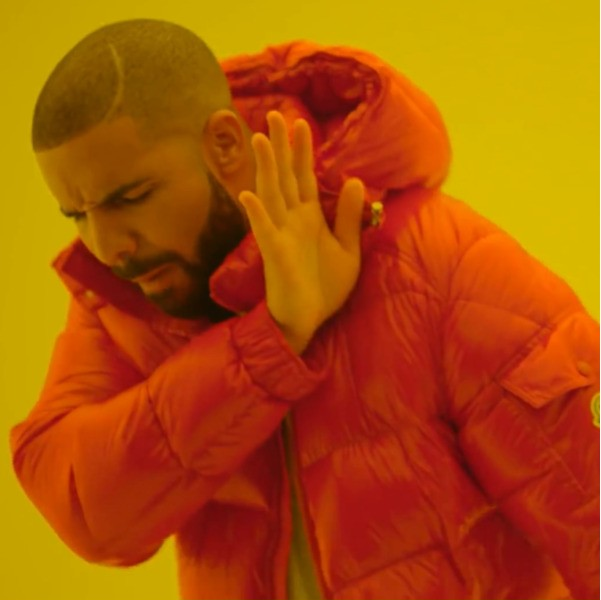 Do Not Report:
EOY 1 data for Grades KN – 8 in Self Contained Classes
Grades 7 – 8 in Departmentalized Courses Optional to report.
Ignore CERT099 Warnings if you opt not to submit data
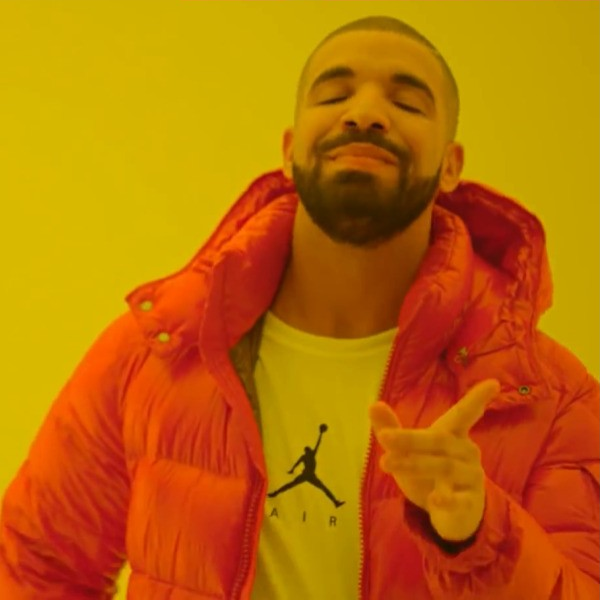 Report:
Grades 9 - 12 in Departmentalized Courses
SDEM
CRSC  
SCSC (Only for students who completed a course)
WBLR

SCTE (Only for CTE Pathway Completers)
EOY 1- Reports and Certification v1.0 May 8, 2023
18
LEAs must submit information on courses that students have completed during the year.

Course completion data is required  for students in departmentalized classroom settings in grades 9–12 attending traditional schools. 
Grades, credits attempted, and credits earned
Submit data for all departmentalized courses completed including special education courses, independent study courses, home hospital courses.
EOY1 is optional for Grades 7-8 in departmentalized courses. 
Report grades only.
Submit student course completion data from all official grading periods for the school year
By submitting course completion data for students in departmentalized courses in grades 7 – 12, LEAs identify CTE participants.
Course Completion
Course and Student Course completion data.
19
CRSC Attributes
High Quality CTE Courses

Courses that have been developed with the CTE Pathway Standards (even standalone courses)
Are taught by a CTE-credentialed teacher
Example: CTE-IG funded
Course Content
The State course code describes the course content and identifies:
CTE Courses
College courses
Leadership/Military Science courses
The following are the important CRSC fields relevant to EOY 1 aggregates.
CTE Attributes

Data submitted in the CRSC and SCSC files as part of the EOY 1 submission are used to identify whether students in the 4-year Adjusted Cohort Graduate Rate (ACGR) are prepared for college/career as measured by the College/Career Indicator (CCI) on the California School Dashboard.
College Courses
A subset of courses that are identified either through 
Specific state course codes designate college courses
Non-Standard Instructional Level code used to identify college CTE courses
23 – College Credit only
24 – Dual Enrollment
EOY 1- Reports and Certification v1.0 May 8, 2023
20
[Speaker Notes: For more CTE information visit: 
https://www.cde.ca.gov/ci/ct/sf/ctemcstandards.asp
https://www.ctc.ca.gov/docs/default-source/leaflets/cl888.pdf?sfvrsn=88065bf8_18
https://www.ctc.ca.gov/credentials/req-teaching]
Course Completion (CRSC)
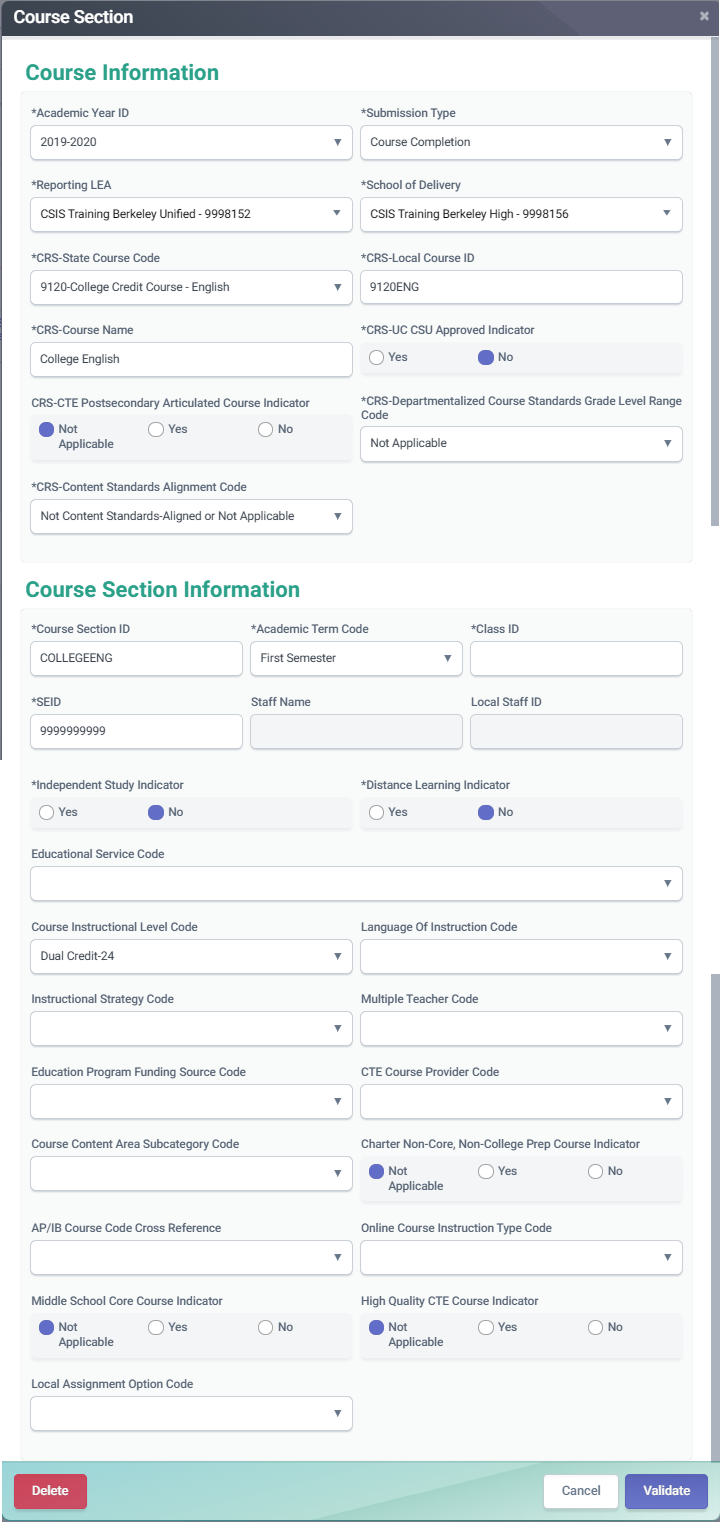 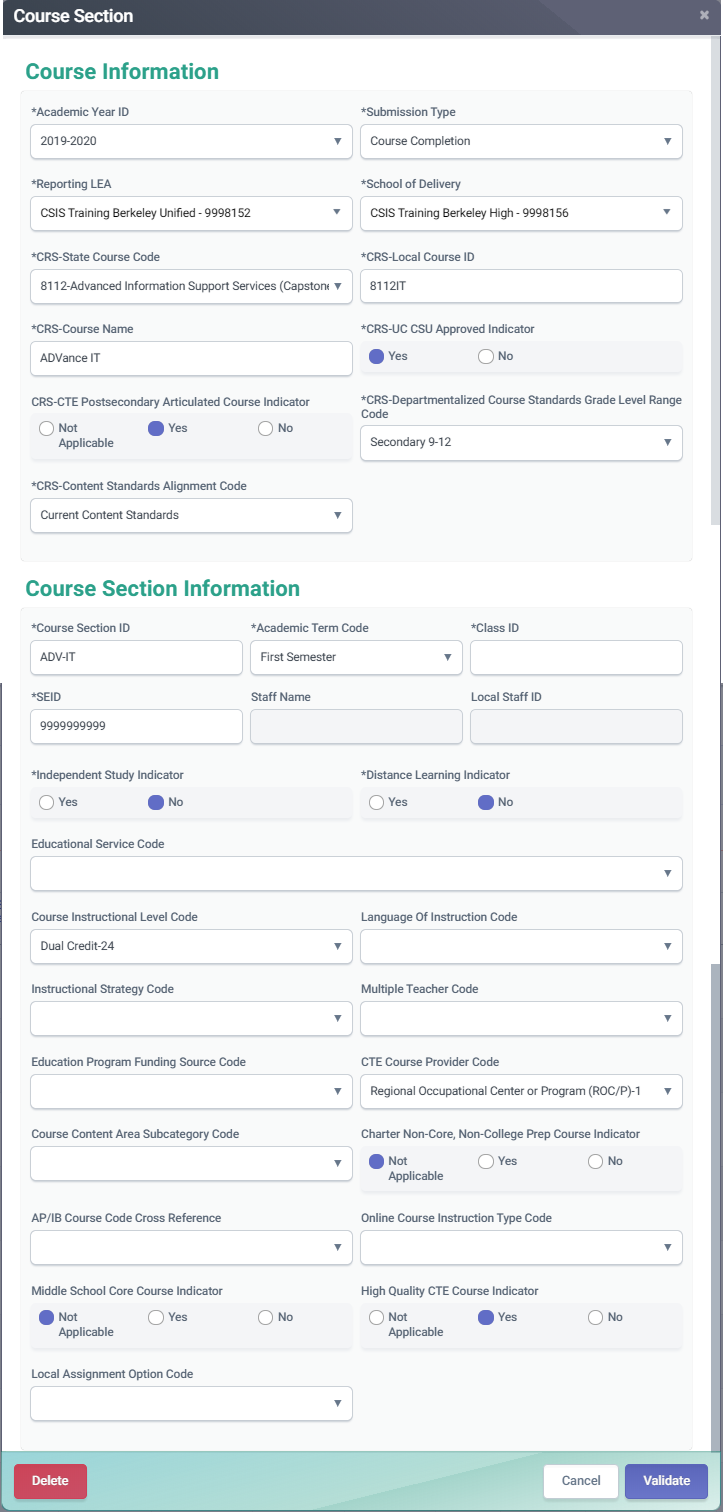 College courses should be reported using the designated state course codes. Those courses can be used as CCI indicators
OR
CTE courses for which a student earns college credit should have the Course Instructional Level code populated with 23 - College Credit or 24 - Dual credit
EOY 1- Reports and Certification v1.0 May 8, 2023
21
Dashboard CCI Courses
EOY 1- Reports and Certification v1.0 May 8, 2023
22
Course Completion (CRSC)
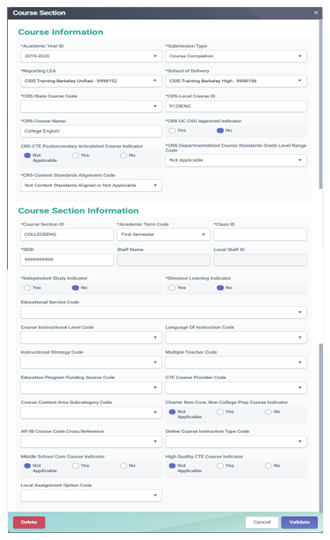 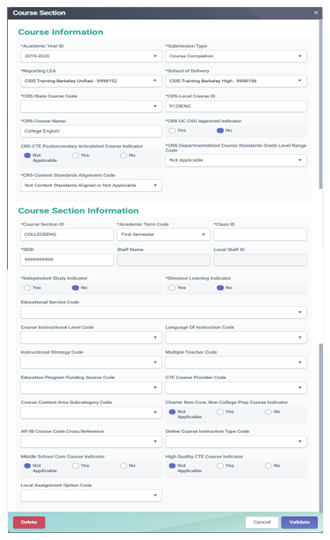 Advanced Placement (AP) courses should have the appropriate state course code to align with a specific content area
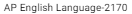 International Baccalaureate (IB) courses must be reported with the appropriate state course code, unless they are Middle school IB courses. 
Use the course instructional level field to indicate IB courses to Middle school as well as to the appropriate CTE course.
EOY 1- Reports and Certification v1.0 May 8, 2023
23
Course Completion (CRSC)
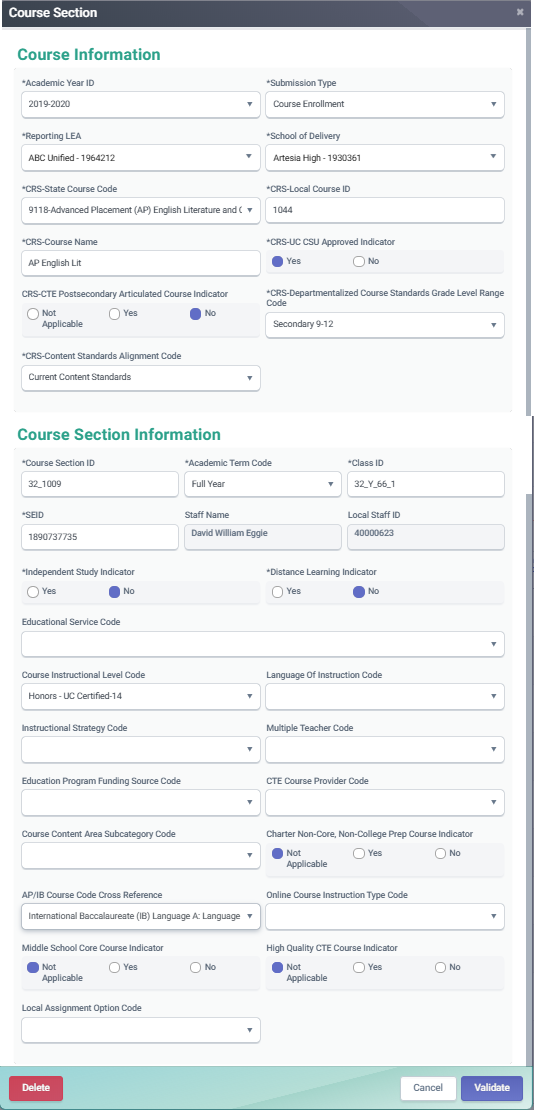 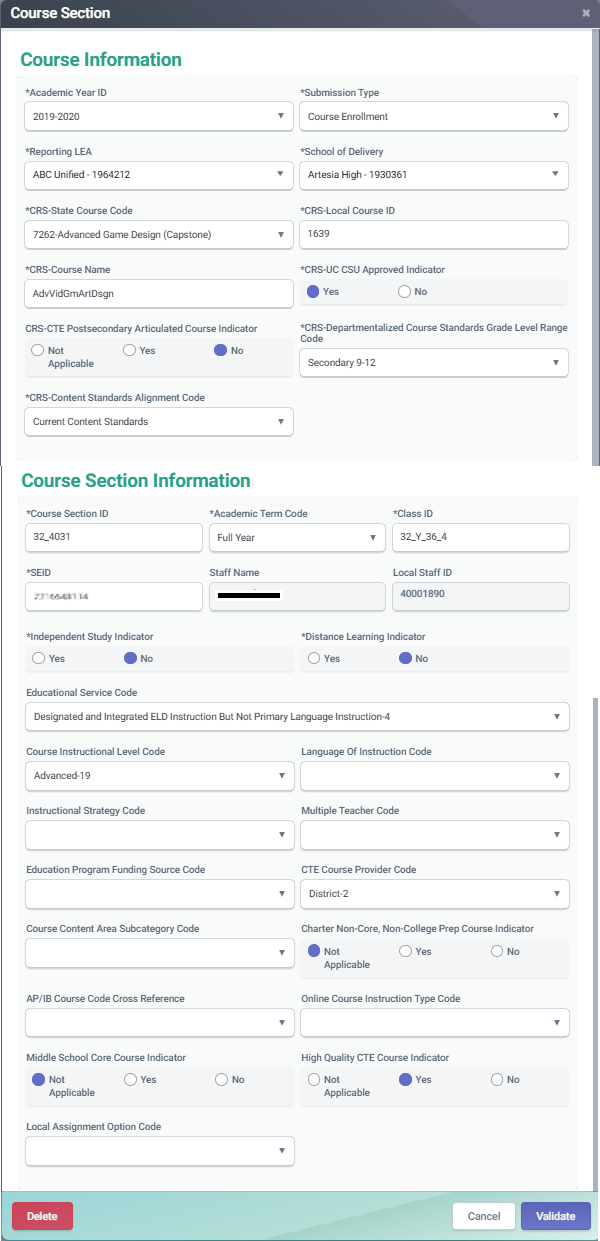 CTE completers and non-completers must have SCSC records that correspond to the appropriate CTE course
CTE courses that are also AP or IB courses can have the AP/IB code cross reference populated so that the course maps to both content areas
EOY 1- Reports and Certification v1.0 May 8, 2023
24
SCSC Attributes
UC/CSU Admission Requirement Code

Not a required field, but should be populated for courses students take that have been approved by UC/CSU institutions.
Course determination is made by the UC/CSU systems
Describes the requirement that a high school course has been determined to meet.
Applicable in departmentalized courses in grade 7-12
Grades
Standard and nonstandard grades accepted
The final grade a student received after completing a specific Course Section
LEAs should not submit “progress report” grades, but only grades earned when credits are awarded.
Can be Alpha numeric or special character
Limited to three characters
Credits
Student Credits Attempted and Student Credits Earned help LEAs view courses transferring students have completed in other LEAs. 
Used to determine total credit requirements are met for graduation.
Carnegie Units
Granted to a student completing approximately 120 hours of class in one subject over the course of one year
SIS vendors will calculate the value
Required for the federal Migrant Student Information Exchange (MSIX)
EOY 1- Reports and Certification v1.0 May 8, 2023
25
Course Completion (SCSC)
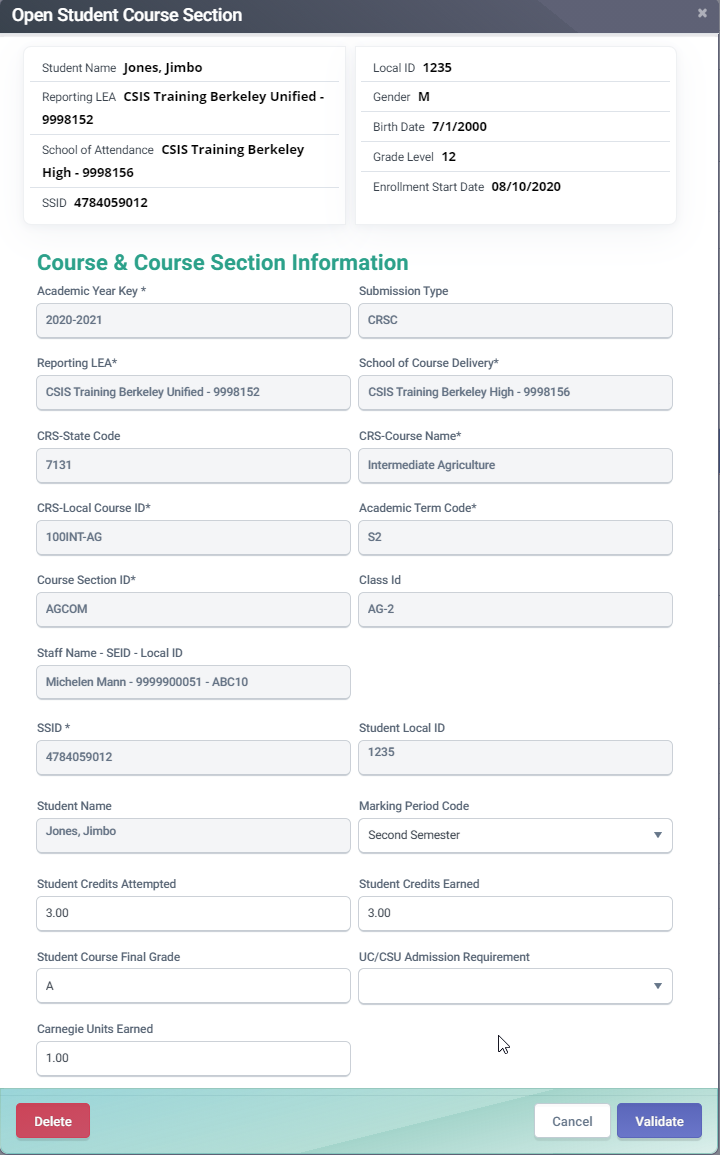 A Carnegie Unit represents a student completing approximately 120 hours of class in one subject over the course of one year. Typically, 10 high school credits equal 1 Carnegie Unit, 5 high school credits are normally equal to 0.5 Carnegie units.
The UC/CSU Admission Requirement Code represents the category of University of California or California State University College Admission Course requirement that a high school course has been determined to meet.
EOY 1- Reports and Certification v1.0 May 8, 2023
26
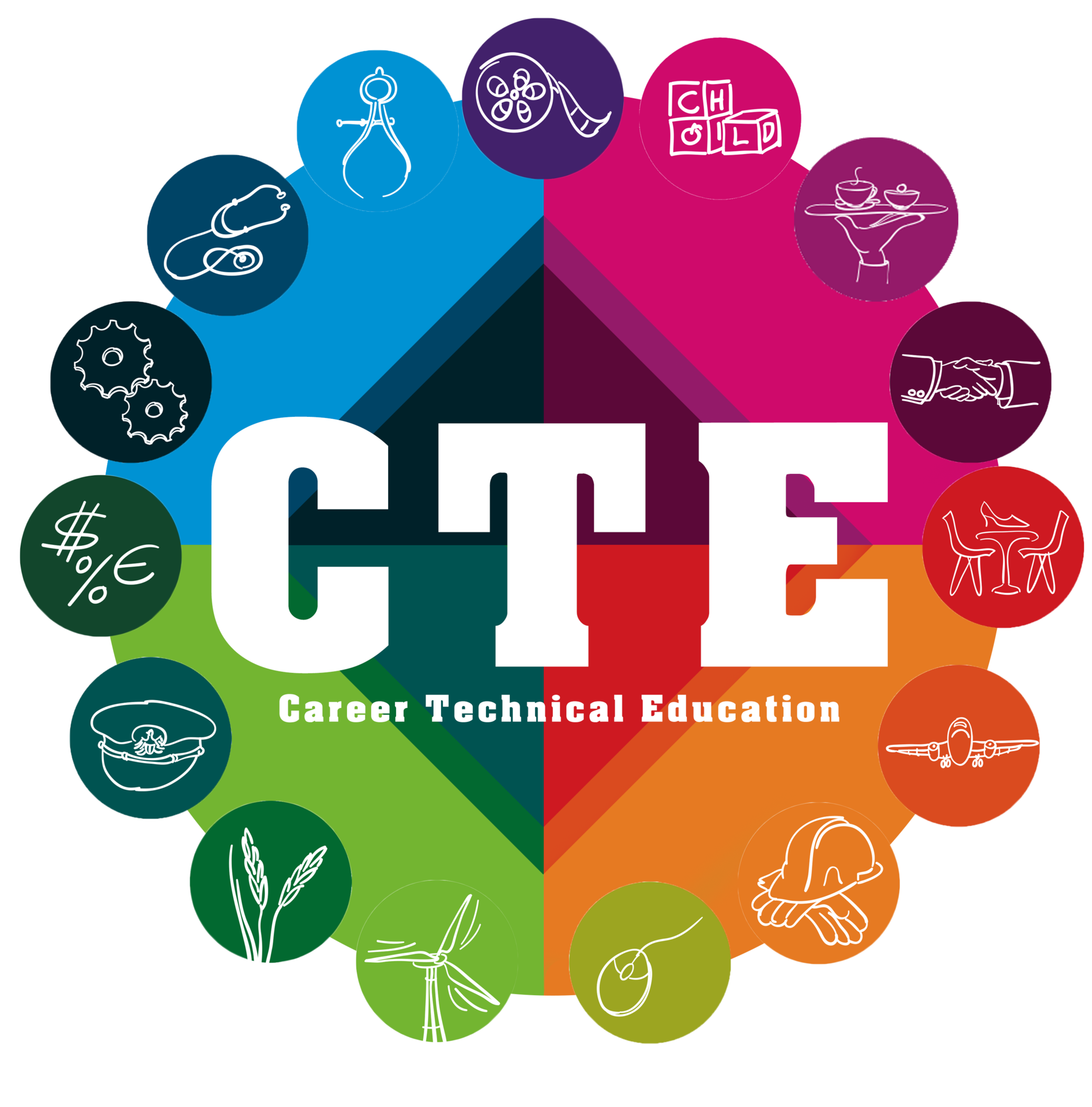 LEAs must submit information on CTE Pathways that students have completed during the year.

Students who have completed a CTE Pathway during the Reporting Year, are included in the Student Career Technical Education (SCTE) file.  

If a student has completed more than one Pathway during the Reporting Year, a record is reported for each completed Pathway.

CTE participants who are non-completers MUST NOT be included in the SCTE file, as the data collected for course sections and student course sections includes the information needed to identify them.
Student Career Technical Education
Course and Student Course completion data.
27
SCTE Data Collected
Along with key data from the CRSC and SCSC, the following data are collected
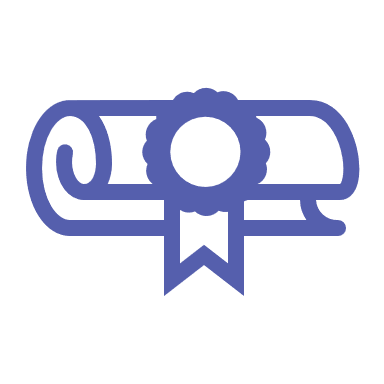 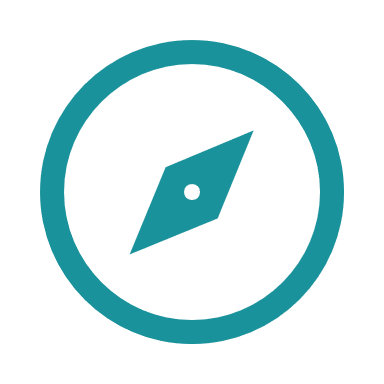 CTE Completion Year
CTE Completer Info
CTE Pathway Code
Identifies student who has completed a minimum of 300 hours in a state-approved CTE pathway.
Indicates the specific career pathway the student participated in and completed.
Indicates the academic year the student completed the capstone course for the pathway being reported
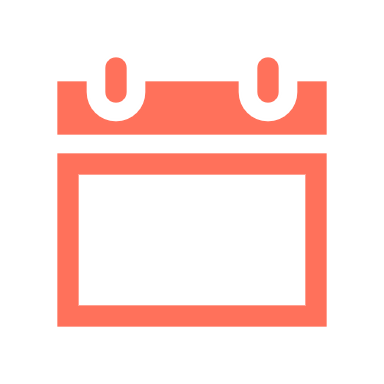 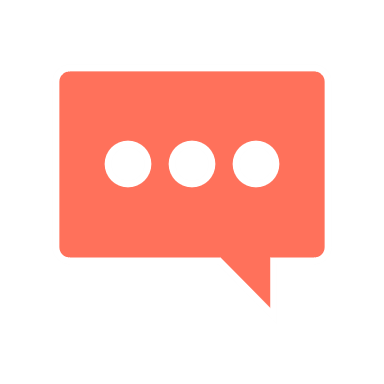 EOY 1- Reports and Certification v1.0 May 8, 2023
28
CTE Student Groups
CTE Participant:

The CDE counts as a participant, any student who has completed a CTE course (includes CTE Non-completers and Completers).
Non-Completer Participant: Is a student who:

has completed a CTE course who may or may not be participating in a pathway but does not meet the definition of a CTE completer below
Reported and determined through the CRSC and SCSC records
CTE Completer: A CTE completer is identified locally and is a student who has:

completed a minimum of 300 hours in a state-approved CTE pathway and has successfully passed the capstone course in that sequence with a grade of C minus or better. 
Reported through submission of the CRSC, SCSC and SCTE records
EOY 1- Reports and Certification v1.0 May 8, 2023
29
CTE Pathway Completers
Mapping CTE information
Below is a summary of how different CTE student groups are reported in CALPADS.
CTE Participants 
Non-completers
EOY 1- Reports and Certification v1.0 May 8, 2023
30
Valid Code Combo CTE Resources
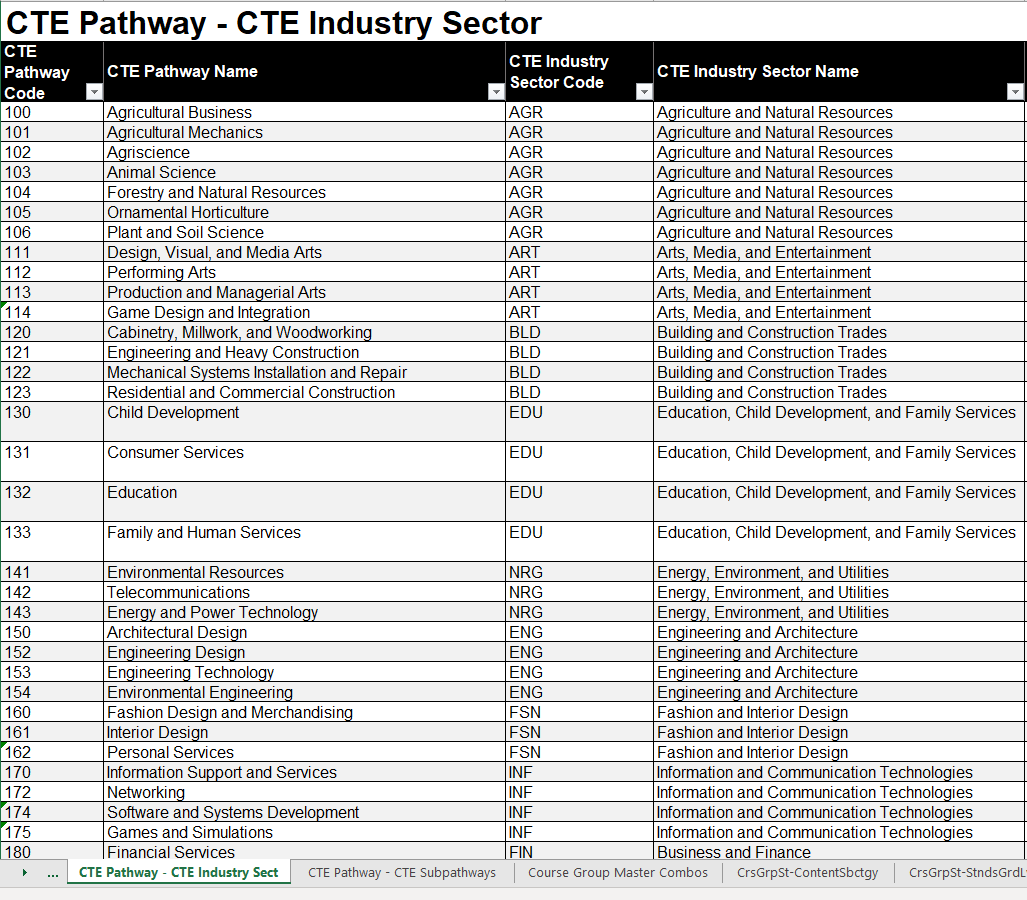 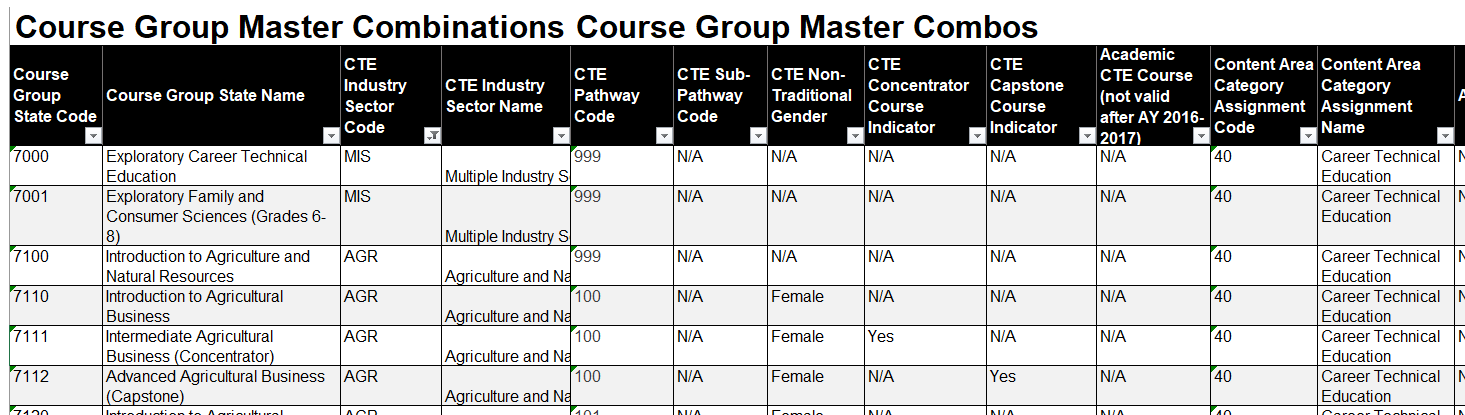 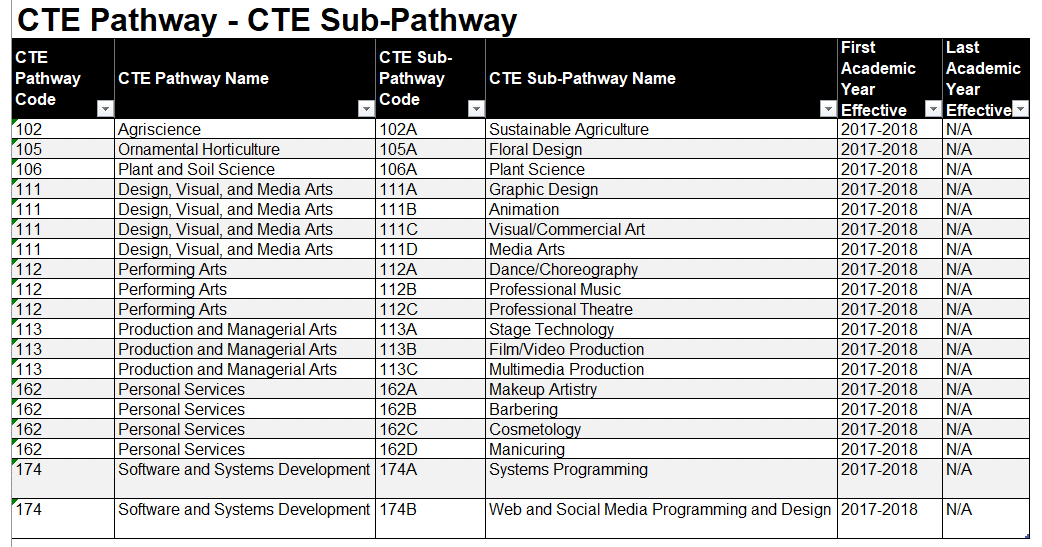 EOY 1- Reports and Certification v1.0 May 8, 2023
31
Reporting a CTE Completer
Below are the elements that comprise the CTE Completer data of a student.
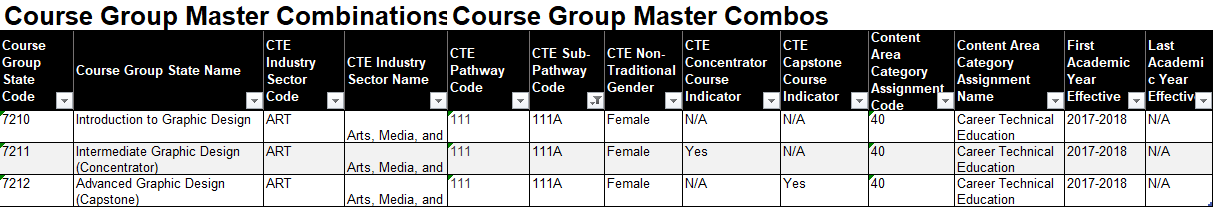 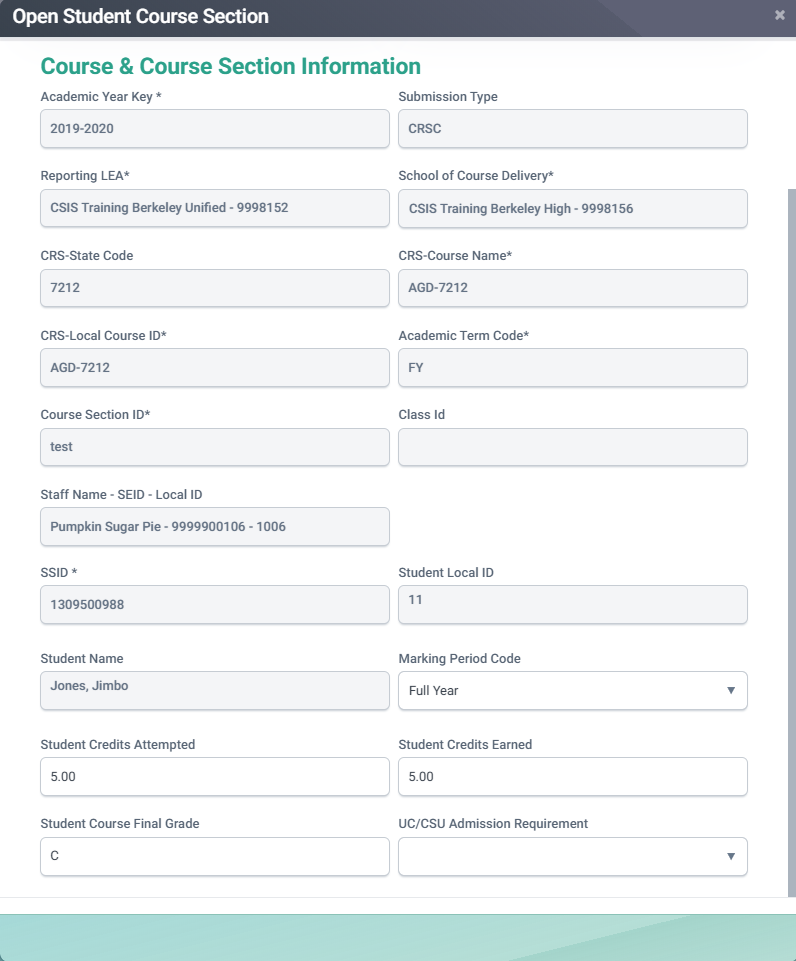 Must have a SCSC record associated to a CTE Capstone course.
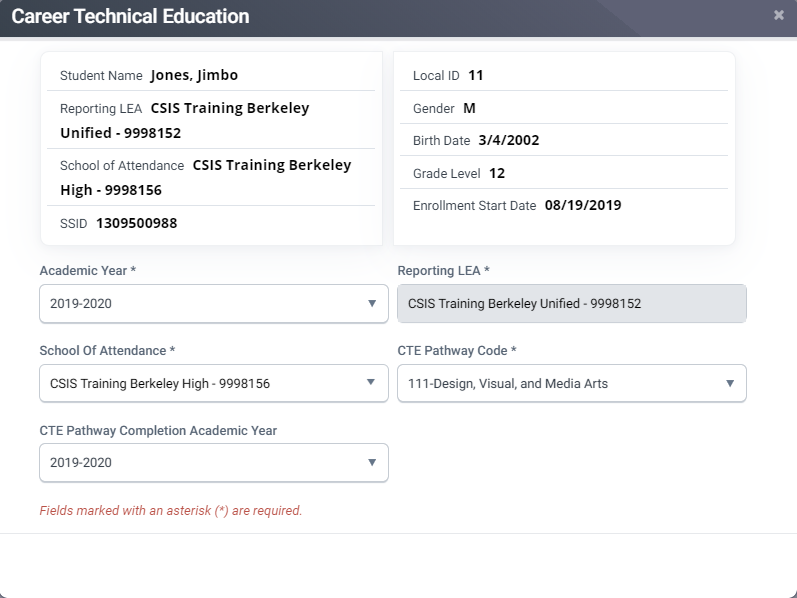 A SCTE record must be submitted reflecting the CTE pathway code. 

Completion Academic Year must be 2022-2023.
EOY 1- Reports and Certification v1.0 May 8, 2023
32
How CTE Non-Completers are determined
Below are the elements that CALPADS will use to determine a student as a CTE Non-Completer participant.
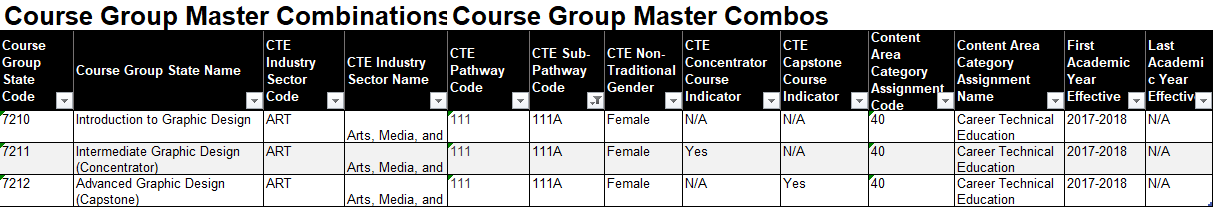 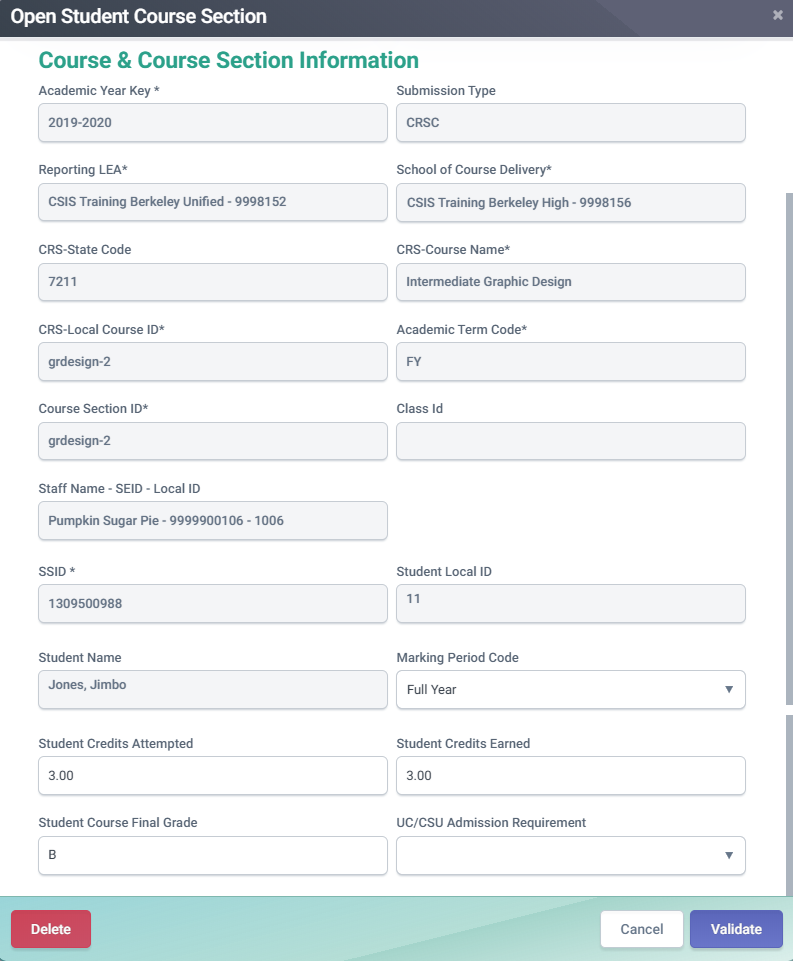 SCSC Record
For CTE Pathway Participants: Must have a SCSC record associated to a CTE course that is identified as Intro or Concentrator course
For Non-CTE Pathway Participants: Must have a SCSC record associated to any CTE course.
EOY 1- Reports and Certification v1.0 May 8, 2023
33
LEAs must submit work-based learning data that will provide additional opportunities for students (grades 9-12) to demonstrate their preparedness for college/career through the College/Career Indicator (CCI) on the California School Dashboard.

There are twelve work-based learning programs/activities that LEAs should track and report to CALPADS on the WBLR file.

The WBLR uses the Replacement processing method by Academic Year and School of Attendance and is used for batch processing.
Work-Based Learning
34
WBLR Data Collected
LEAs are required to submit work-based learning completion information for:
 All students that complete an internship 
Include all Work-Based Learning completion for students enrolled at any time during the Reporting Year
Data will come from SIS but gathered by a team of CTE, SPED and CALPADS coordinators
LEA Admins will need to assign the WBLR Edit, View, and Extract roles to account and other user accounts. SELPAs will need to request the state to add the WBLR Extract role to their account.
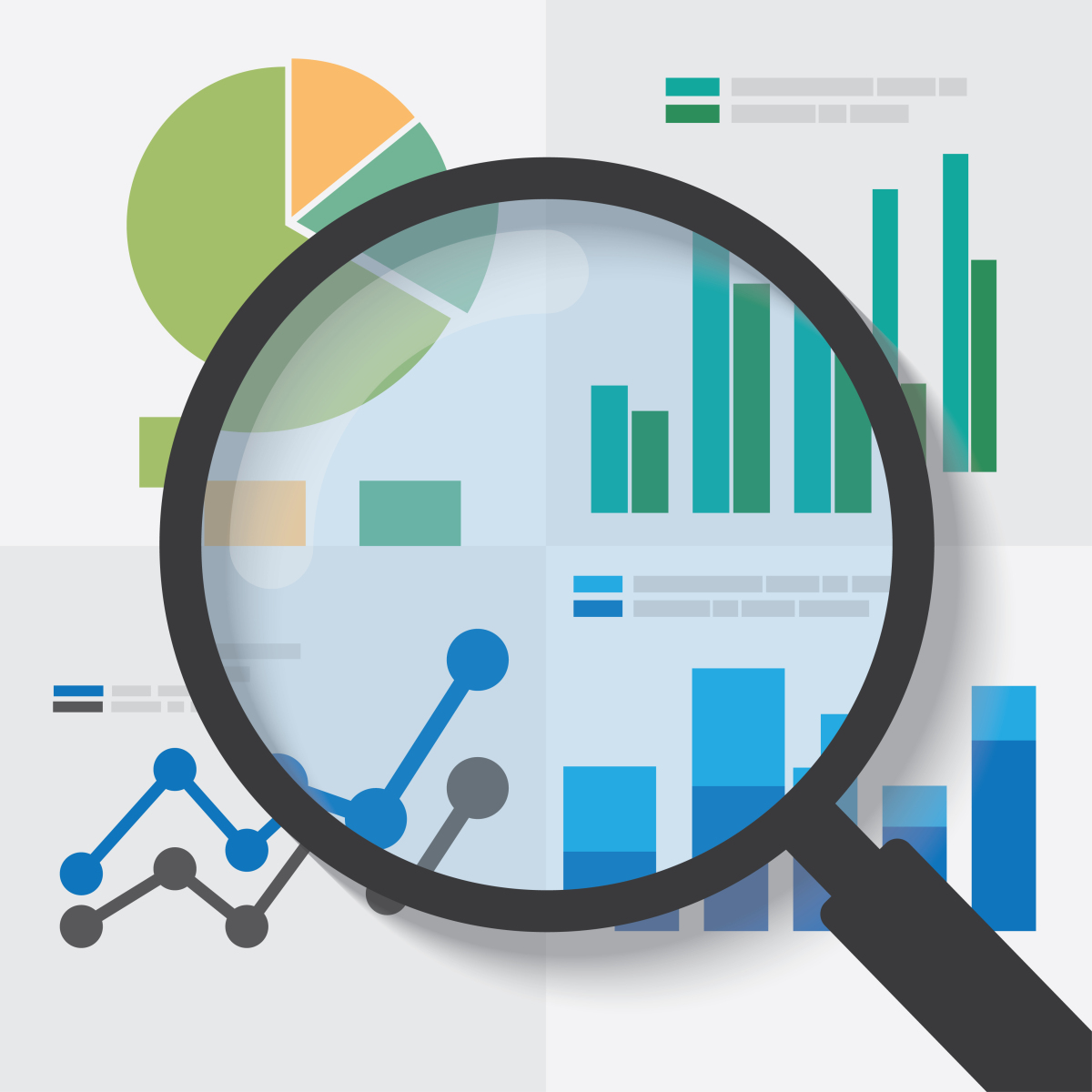 Reference Available: 	CALPADS Flash 184 & 229	          WBRL Data Population 	        CALPADS User Manual
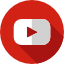 EOY 1- Reports and Certification v1.0 May 8, 2023
35
35
[Speaker Notes: References:
CALPADS Flash 184: https://www.cde.ca.gov/ds/sp/cl/calpadsupdflash184.asp
CALPADS Flash 229: https://www.cde.ca.gov/ds/sp/cl/calpadsupdflash229.asp
CSIS WBLR Data Population: https://www.youtube.com/playlist?list=PLsnFpLOXpp4KDvoW_Hg8BenKP53bv3MGl

CALPADS User Manual: https://documentation.calpads.org/OnlineMaintenance/StudentDataMaintenance/StudentDetailsWBLR/

Work-Based Learning Measures for the CCI: 
https://www.cde.ca.gov/ta/ac/cm/workbasedcci.asp#newmeasures]
Work-Based Learning Type Code
The Work-Based Learning Type Code represents the work-based learning that the student completed during the academic year. 
Students may have multiple work-based learning codes 
Include summer work-based learning
Exclude summer internships that occur after the student has graduated
EOY 1- Reports and Certification v1.0 May 8, 2023
36
36
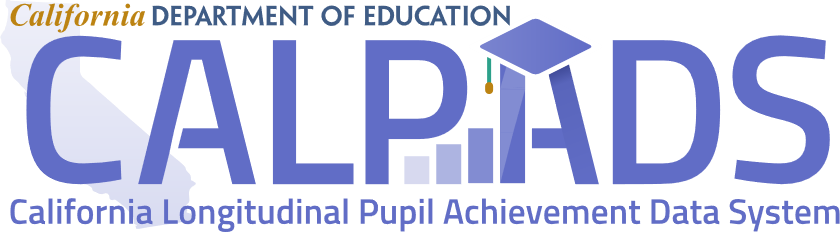 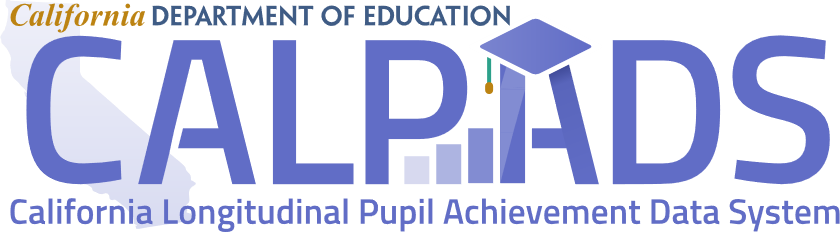 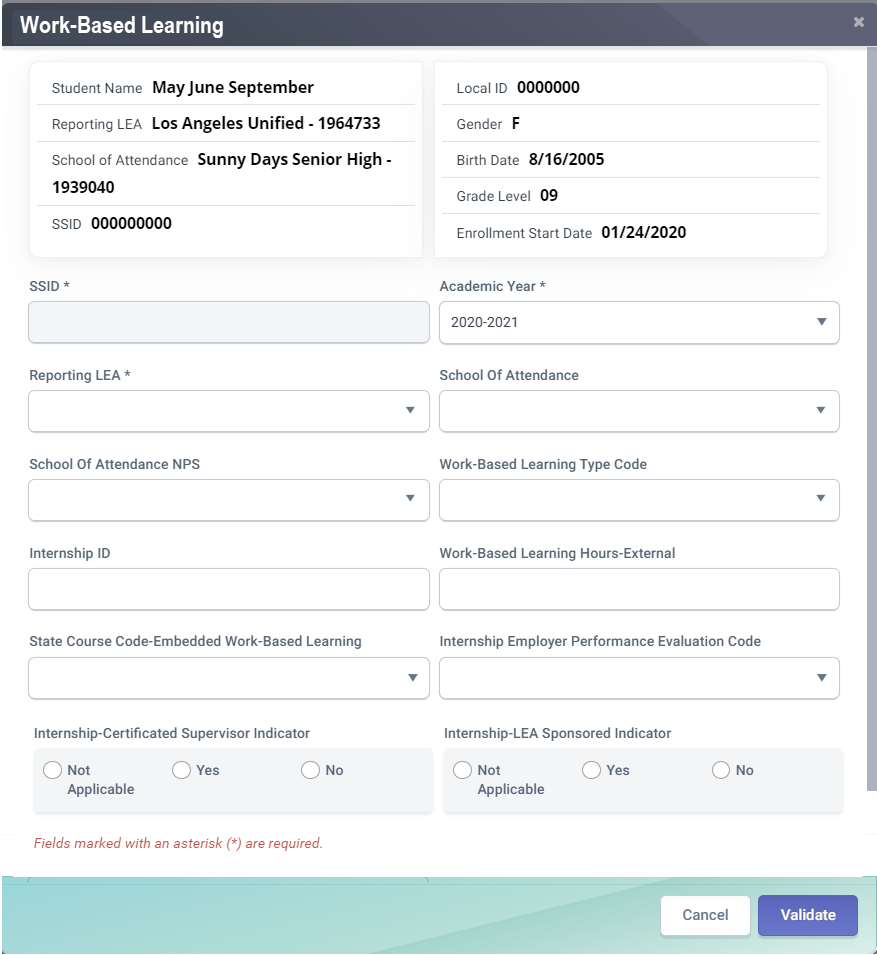 WBLR Data Fields
21.09
21.11
21.10
21.12
21.13
21.14
21.15
EOY 1- Reports and Certification v1.0 May 8, 2023
37
37
37
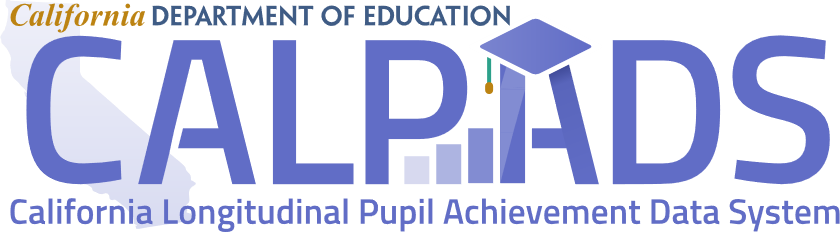 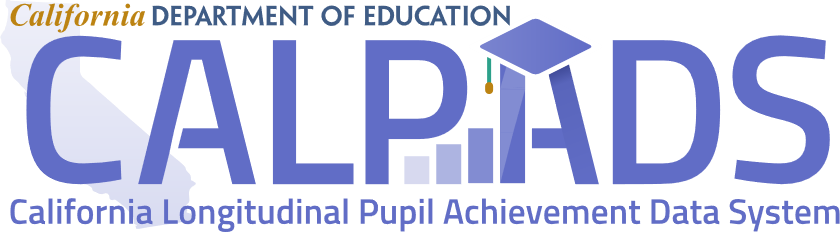 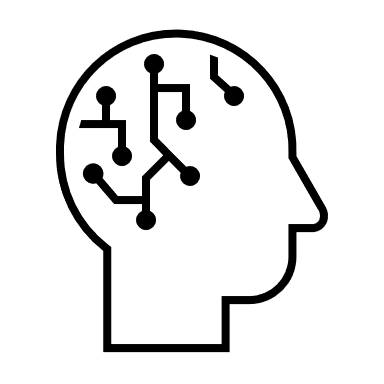 All reportable courses are mapped to the State Course codes

All required fields for courses are populated and up to date, including:
Content Sub-Category
Standards Grade Range
Content Standards Alignment
Middle School Core (Yes/No)
AP/IB Course Code Cross Reference - if needed

SIS vendor has translated credits earned into Carnegie Units

The following have been identified and reported in the SIS:
CTE Completers
Students completing Leadership/Military Science courses
Students who have received Seal of Biliteracy and/or Golden State Seal
Students completing College Credit courses
Work-Based Learning (WBL) Types for all grade 9-12 students who participated entered in SIS

In addition to WBL Type, all WBL Internships (Type 10) also have the following populated:
Internship ID
Work based Learning Hours - External
Employer Performance Evaluation Codes
LEA Sponsored Indicator
Certificated Supervisor Indicator

In addition to WBL Type, all WBL Student-Led Enterprise (Type 15) and Virtual/Simulated Work-Based Learning (Type 20) also have the following populated:
Work-based Learning Hours - External
State Course Code - Embedded Work-based Learning
Checklist
EOY 1- Reports and Certification v1.0 May 8, 2023
38
Certification
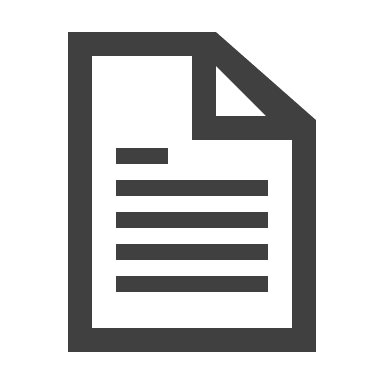 Process overview and error resolution
EOY 1- Reports and Certification v1.0 May 8, 2023
39
Certification Workflow
Error Correction

Resolve Cert and CDD errors before reviewing reports.
Refer to the downloadable CALPADS Error List on suggest resolutions
Report Review

Generate reports and disseminate to appropriate staff responsible for the data.
Utilize report mapping guide to check for data inclusion and column count source
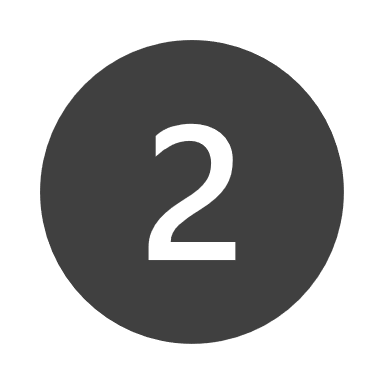 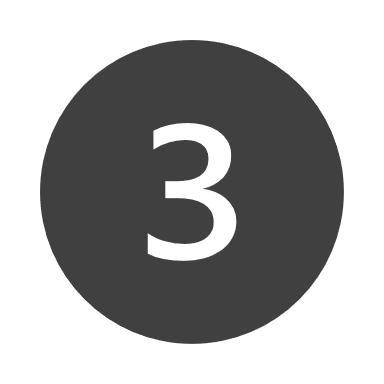 Submit files

Be aware of replacement type processing
Be aware of order of submission
You may now submit SDEM, CRSC files and available SCSC records
Approval

Generate reports and disseminate to appropriate staff responsible for the data.
Review all aggregate reports to activate checkbox
Check box to activate approval button
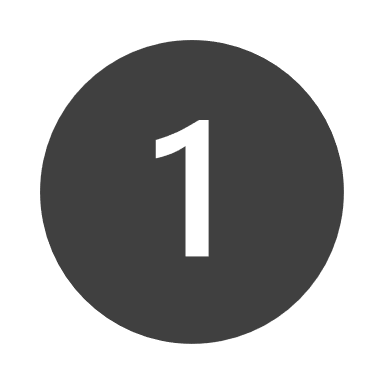 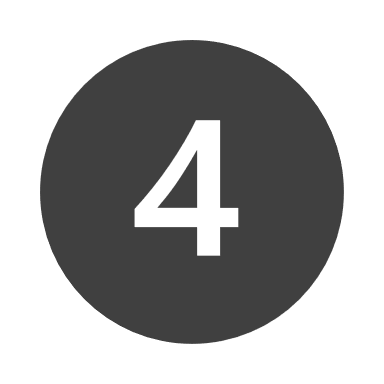 EOY 1- Reports and Certification v1.0 May 8, 2023
40
EOY 1 Certification Errors
EOY 1- Reports and Certification v1.0 May 8, 2023
41
EOY 1 CDD Errors
EOY 1- Reports and Certification v1.0 May 8, 2023
42
CERT123
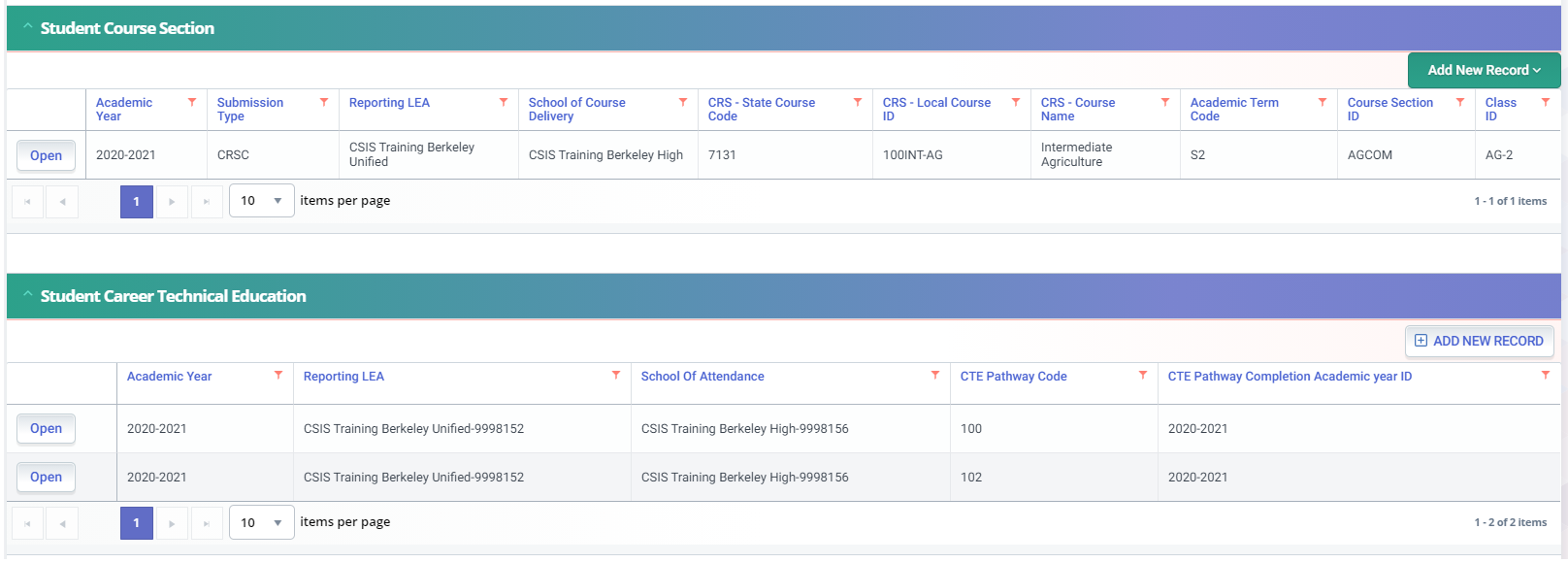 Scenario 1
No SCSC record submitted to reflect a CTE Capstone Course code for indicated pathway.
SCSC file not uploaded
SCSC file uploaded but file rejected
Inadvertently posted a SCTE record.
Scenario 2
 No SCSC record submitted to reflect a CTE Capstone Course code for indicated pathway.
SCSC file not uploaded
SCSC file uploaded but not posted
SCSC file posted but linked to a non-Capstone course.
Inadvertently posted a SCTE record
EOY 1- Reports and Certification v1.0 May 8, 2023
43
EOY 1 Reports
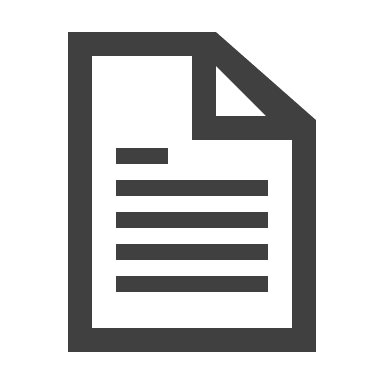 Review reports
EOY 1- Reports and Certification v1.0 May 8, 2023
44
EOY 1: Reports
EOY 1- Reports and Certification v1.0 May 8, 2023
45
Report 3.9 Course Sections Completed
Count by Content Area for Departmentalized Courses
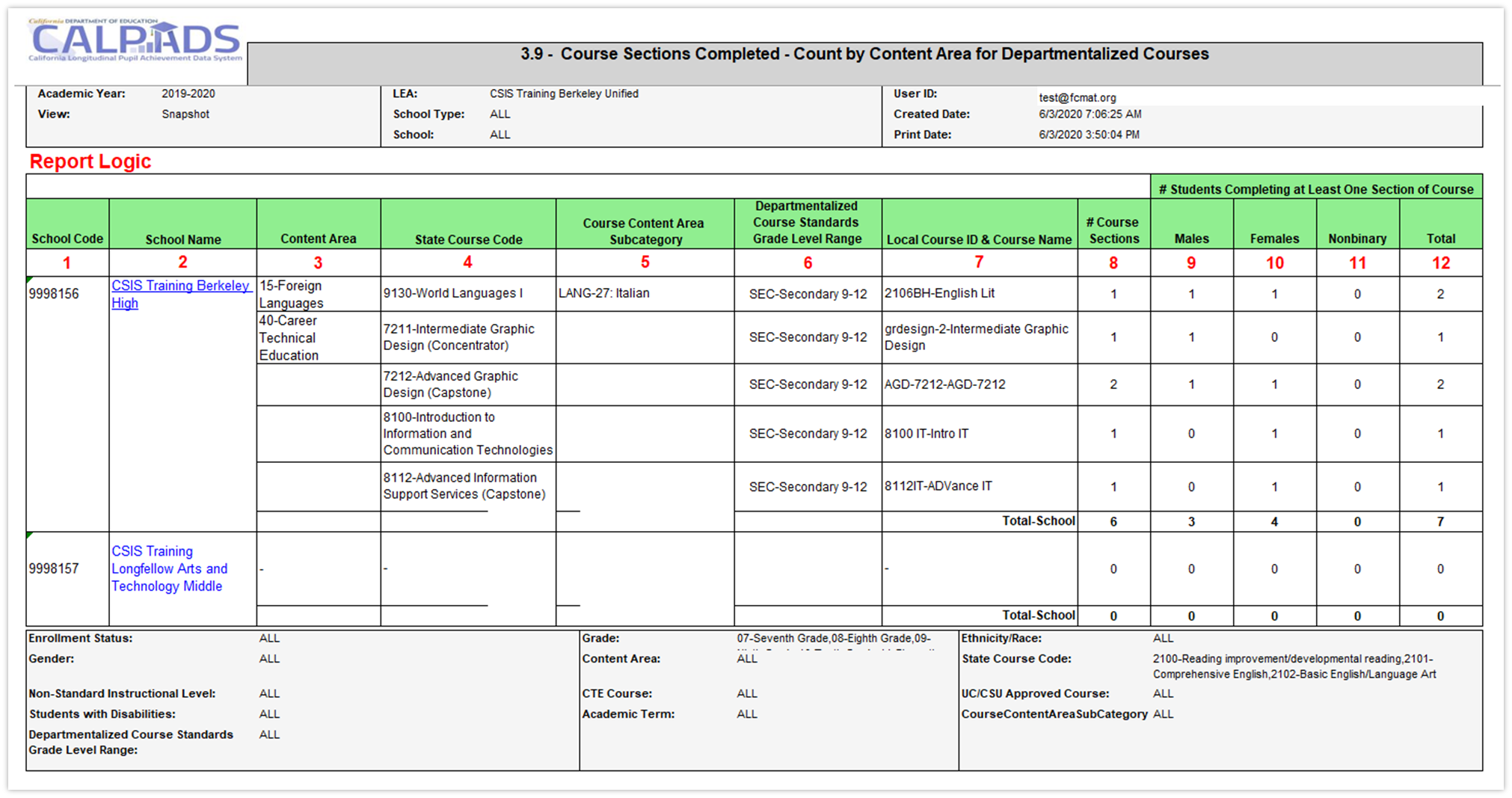 EOY 1- Reports and Certification v1.0 May 8, 2023
46
Report 3.10 Course Sections Completed
Count and Details for Departmentalized Courses
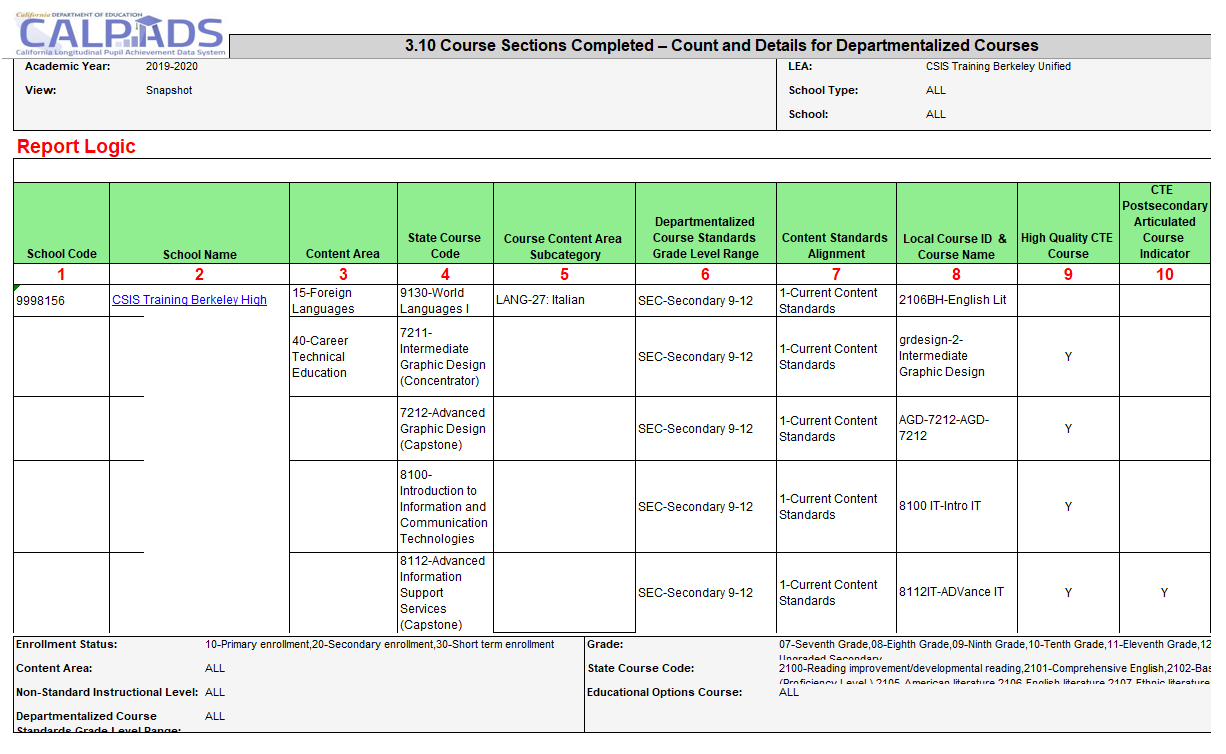 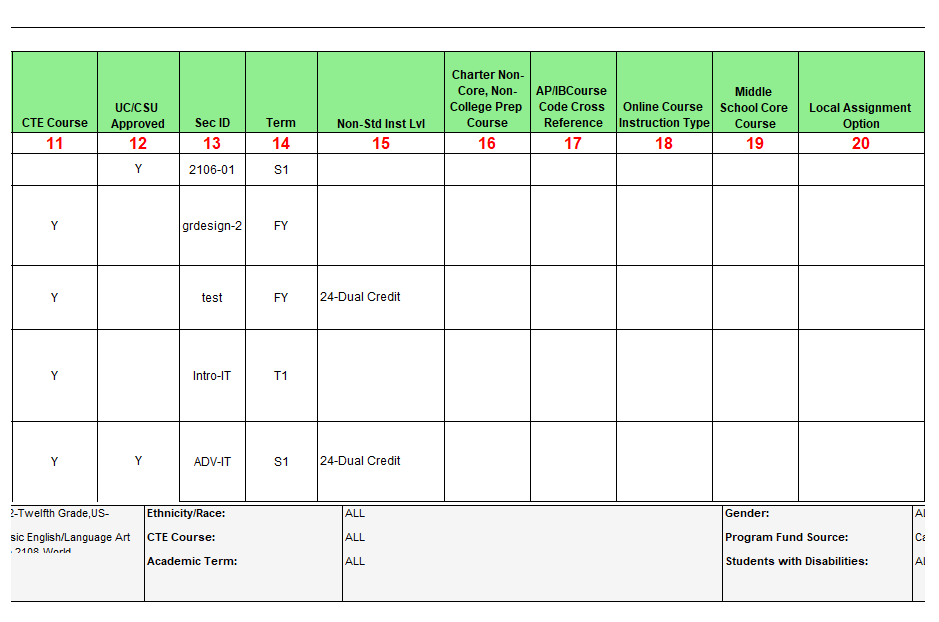 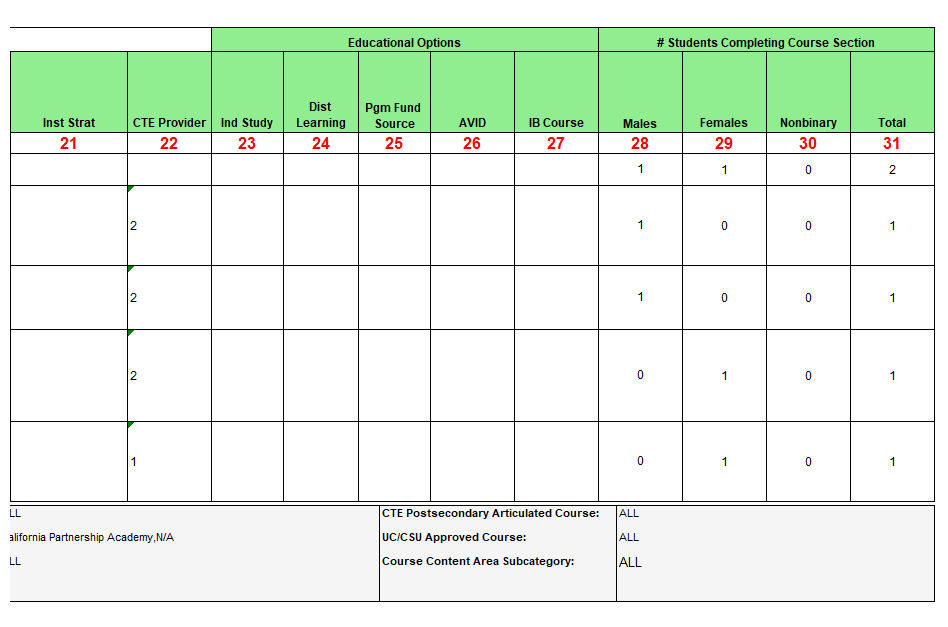 EOY 1- Reports and Certification v1.0 May 8, 2023
47
EOY 1 - Reviewing CTE Data
Review Report 3.10 - Course Sections Completed - Count and Details for Departmentalized Courses
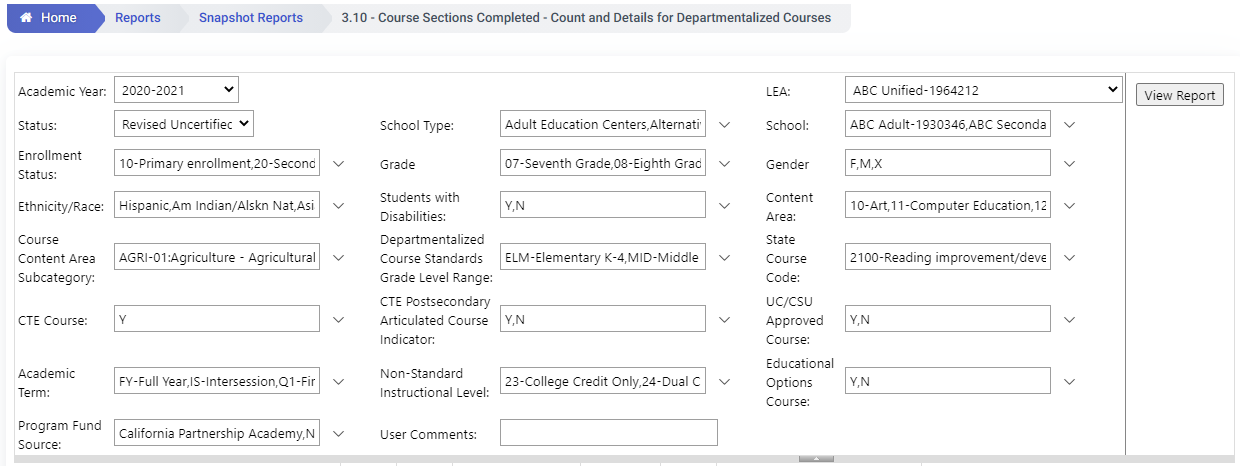 The report should be requested twice with different filters.

To find college credit courses and Leadership/Military Science in the 9x series select the State Course codes of 9020, 9082, 9096, 9120, 9154, 9200, 9227, 9273, 9303, 9358, 9373

To find the CTE courses with the Non Standard Instructional codes of 23 and 24 select the CTE Course = Y and Non Standard Instructional Level to 23 and 24
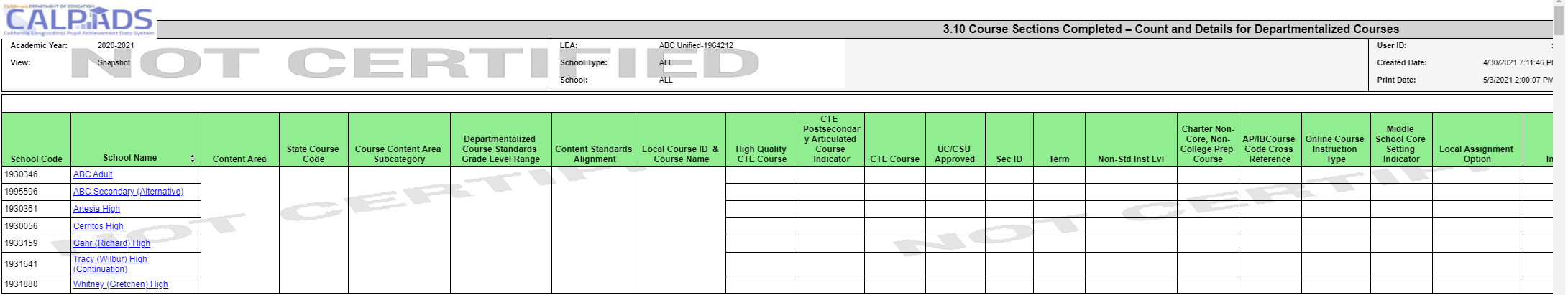 EOY 1- Reports and Certification v1.0 May 8, 2023
48
Report 3.11 Course Sections Completed
Student List for Departmentalized Courses
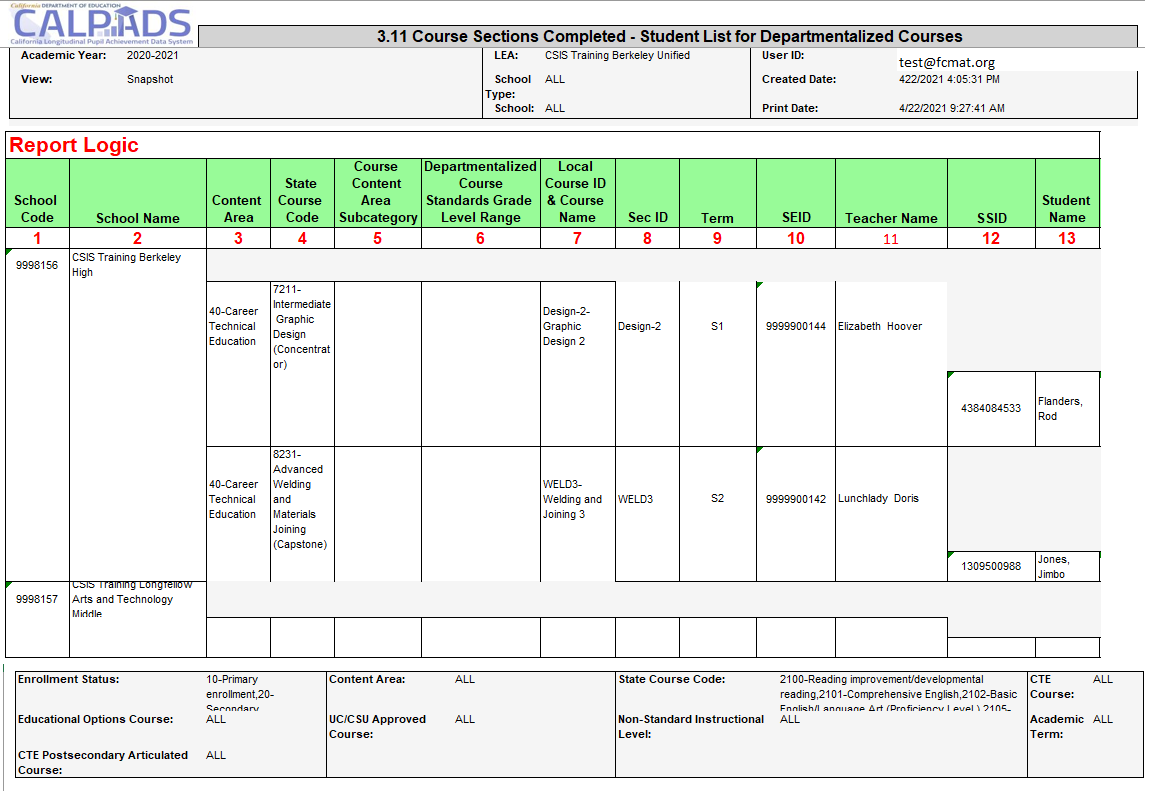 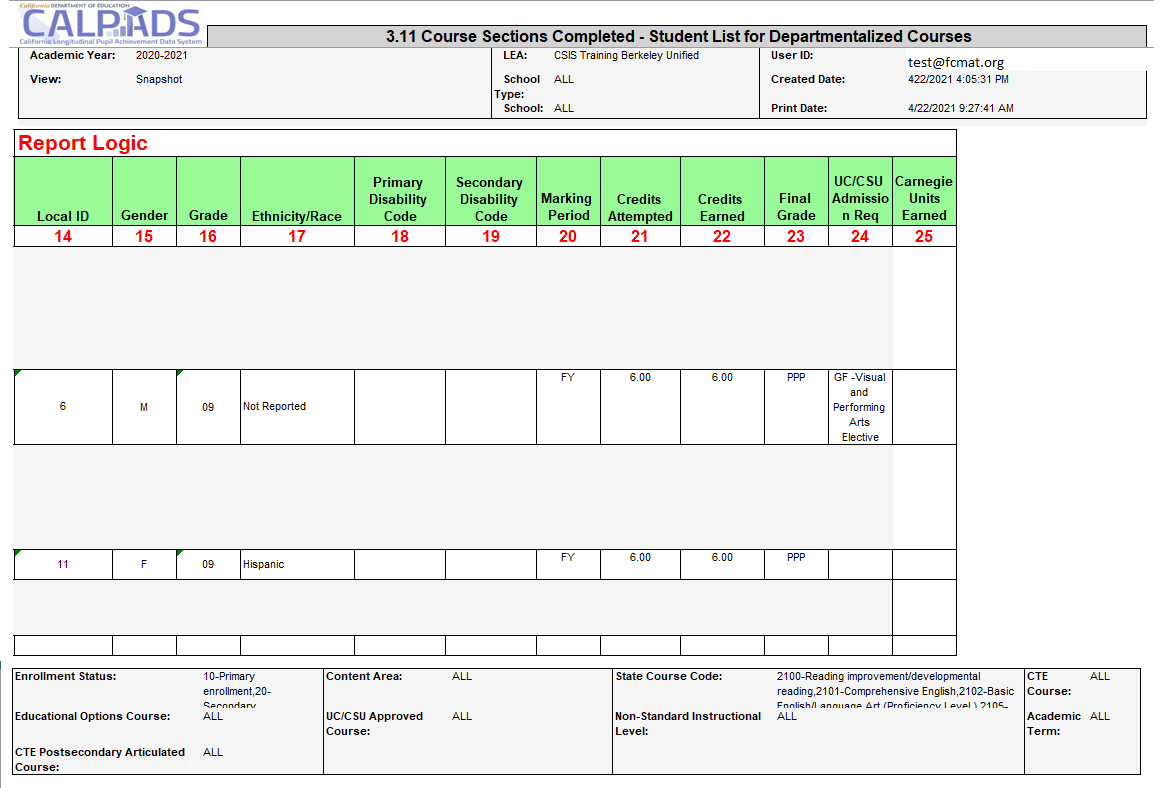 EOY 1- Reports and Certification v1.0 May 8, 2023
49
Report 3.14 CTE Noncompleter Participants – Count
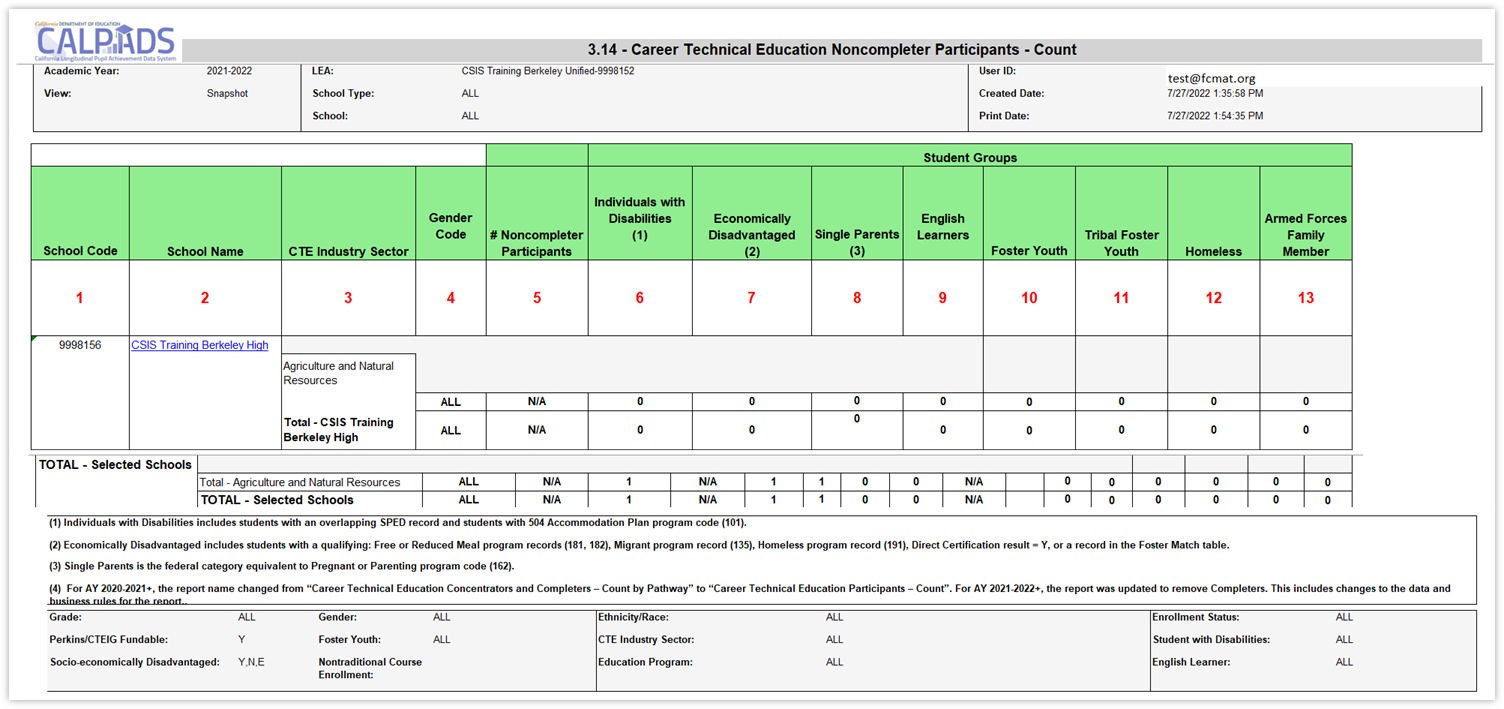 Report defaults to counting Perkins/CTEIG fundable students in courses flagged with a High Quality CTE Course Indicator equal to Y.  Switching the Perkins/CTEIG Fundable filter to ALL will include all other CTE courses not flagged.
EOY 1- Reports and Certification v1.0 May 8, 2023
50
EOY 1 - Reviewing CTE Data
Review Report 4.14 Career Technical Education Noncompleter Participants – Count
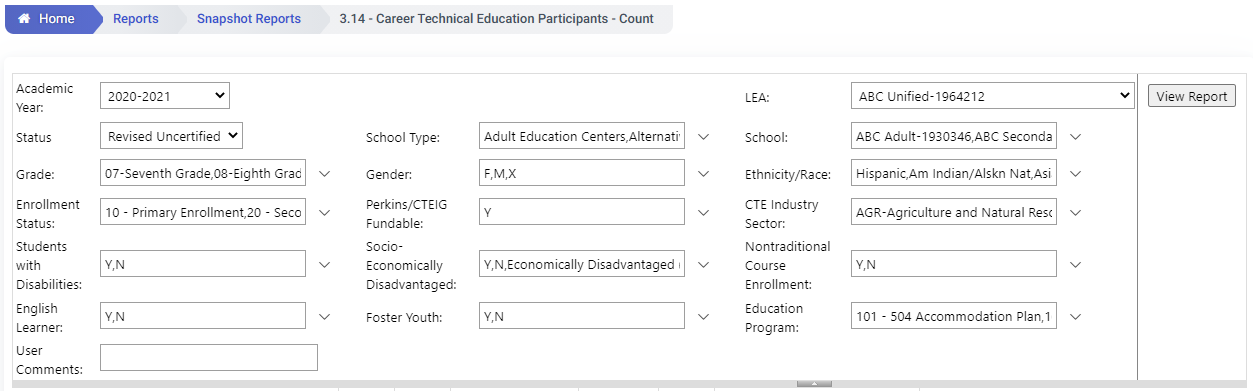 Filter on 12th graders to verify students who completed or were participants in 12th grade

Set Perkins/CTEIG Fundable to ALL to capture all students. Otherwise, it will default to courses only flagged a HQ CTE.

Filter for other specific sub-groups that comprise the core indicators (optional)
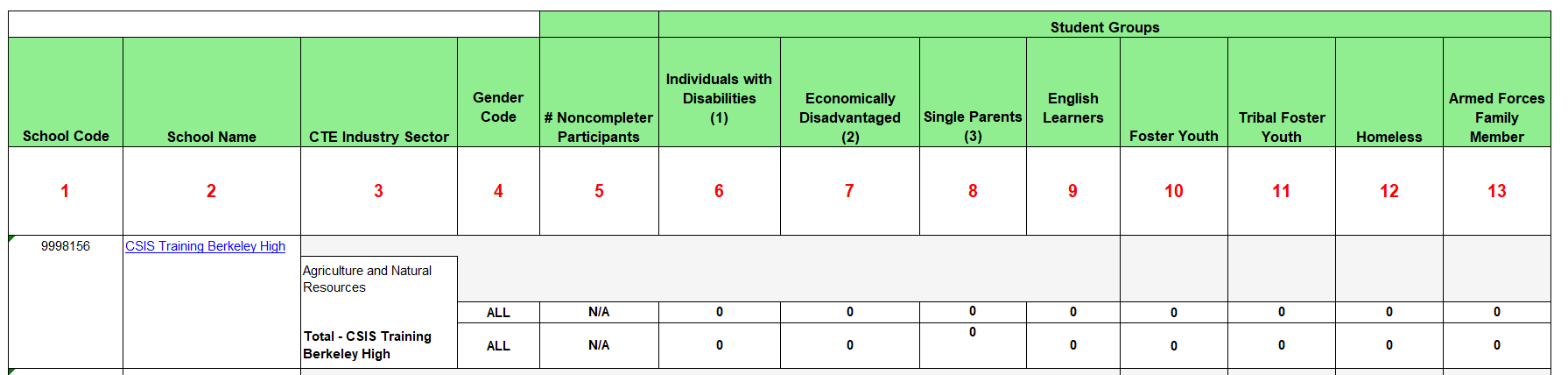 EOY 1- Reports and Certification v1.0 May 8, 2023
51
CTE Core Indicators
Individuals with Disabilities

Economically Disadvantaged: includes students with a qualifying: Free or Reduced Meal program record (181, 182), Migrant program record (135), Homeless program record (191), Direct Certification result = Y, or a record in the Foster Match table

Single Parents: is the federal category equivalent to Pregnant or Parenting program code (162) 

Non-traditional Gender: gender less commonly associated with a field
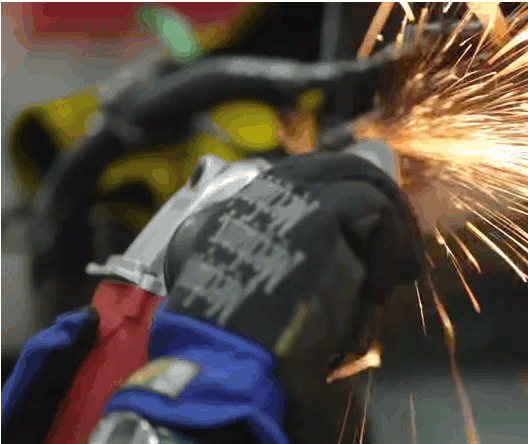 52
EOY 1- Reports and Certification v1.0 May 8, 2023
Report 3.15 CTE Noncompleter Participants– Student List
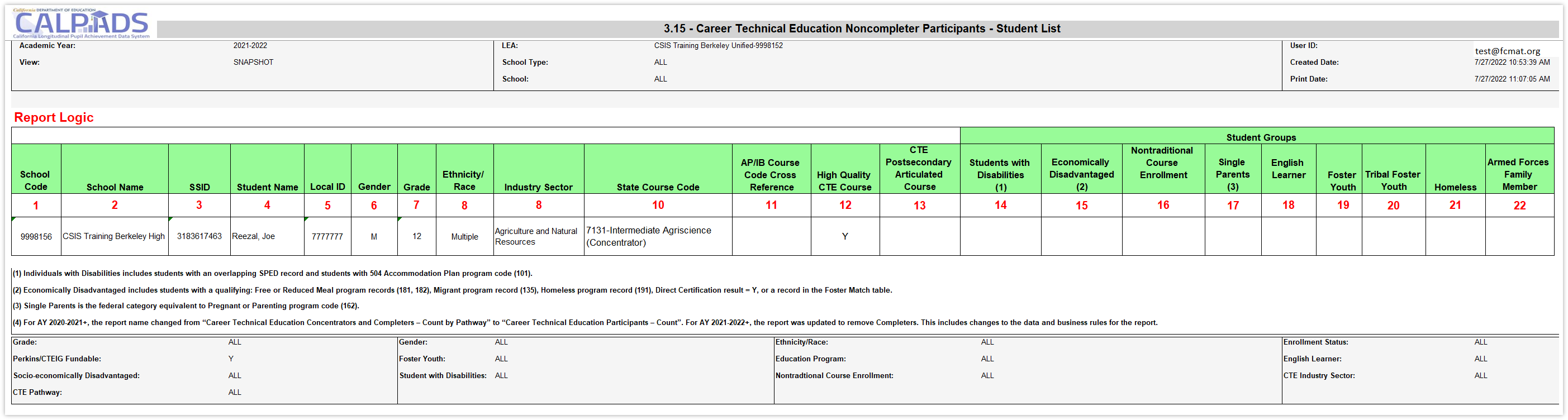 Report defaults to counting Perkins/CTEIG fundable students in courses flagged with a High Quality CTE Course Indicator equal to Y.  Switching the Perkins/CTEIG Fundable filter to ALL will include all other CTE courses not flagged.
EOY 1- Reports and Certification v1.0 May 8, 2023
53
[Speaker Notes: Report 3.15 lists Career Technical Education (CTE) Participants and the Pathway they are pursuing, as well as completers if applicable. Report 3.15 provides the core indicators mentioned on the previous slide for these students.]
Report 3.16 – Educational Options Course Completion
Student Count
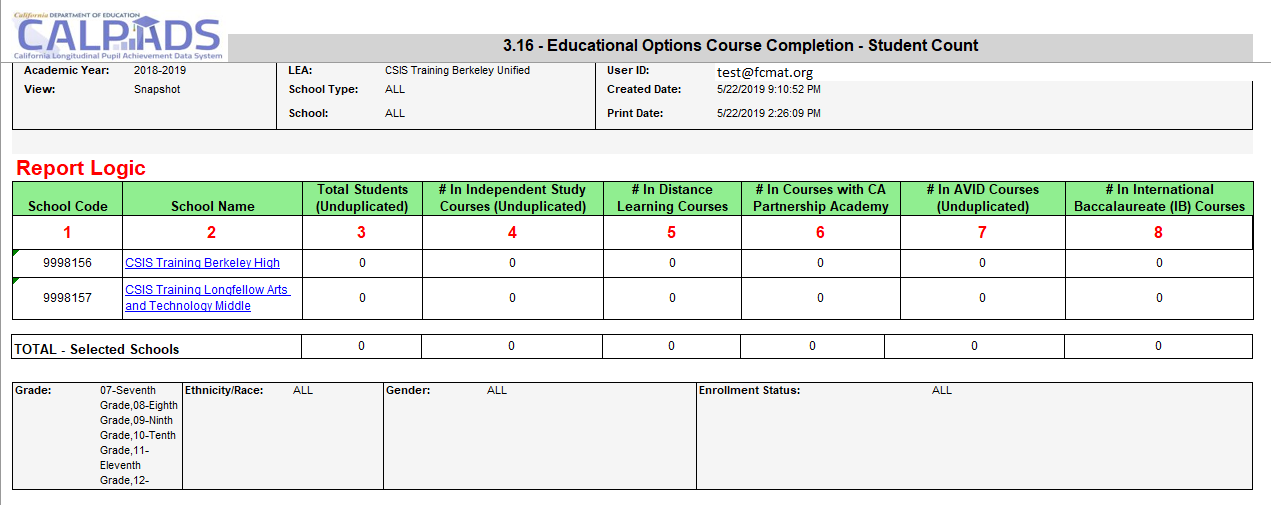 EOY 1- Reports and Certification v1.0 May 8, 2023
54
[Speaker Notes: Reports the number of students who have completed Educational Options courses during the Report Period.]
Report 3.19 CTE Completers – Count by Pathway
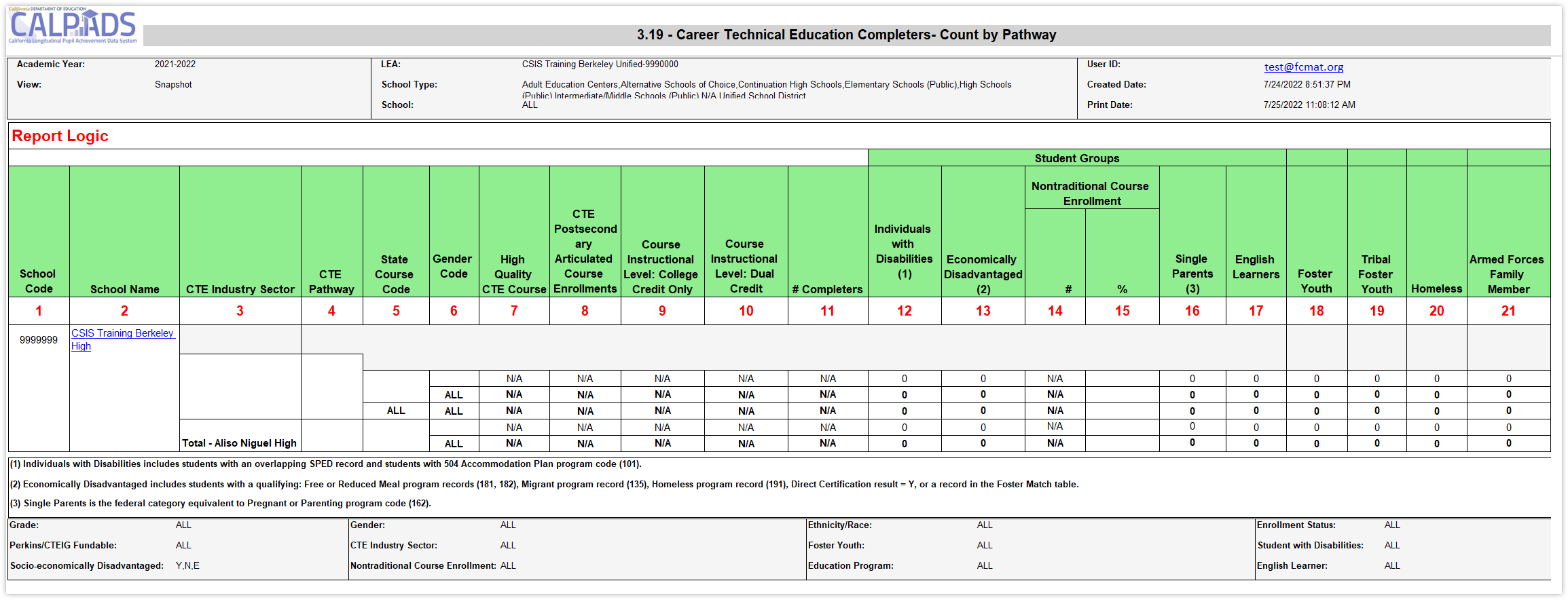 EOY 1- Reports and Certification v1.0 May 8, 2023
55
[Speaker Notes: Reports the total number of CTE Completers by Pathway at the school level, by gender. School level data is also aggregated at the LEA level. In addition, the number of Completers within each Core Indicator group are counted.

Students and Student Data to be Included: 
Qualifying Enrollment:  
Enrollment at a school any time during the Report Period  	
Enrollment Status Code = Primary (10), Secondary (20), or Short-Term (30)  
Default Grade Level = 07-12 and US
Qualifying Data:
CTE Completer - See CALPADS Glossary: CTE Completer
CTE Course – See CALPADS Glossary: CTE Course
Use CTE Pathway Code and CTE Pathway Completion Academic Year ID from SCTE file. Use Valid Code Combos, Pathway-Ind Sector to select Industry Sector
Course completion record (CRSC) must map to a state course code within the pathway code reported from SCTE file in order for the student to be counted as a completer. 
Student Data Rules, if applicable to report:
A student may have more than one CTE Pathway Code for the Reporting Year. All SCTEs are examined to determine the number of unique CTE Pathway Codes for each student. For each unique CTE Pathway Code value where the Enrollment Period overlaps the Reporting Year of the SCTE containing the CTE Pathway Code (Field 11.13) and the associated CTE Pathway Completion Academic Year ID (if exists), count the student in that Pathway. Specific/Exception rules:
A student who has different CTE Pathways (SCSC & SCTE) at the same school during the Reporting Period should be counted for each CTE Pathway.
A student who has the same CTE Pathway (SCSC & SCTE) at the same school during the Reporting Period should only be counted once for that CTE Pathway.
At the school level, a student who has the same or different CTE Pathways (both schools hold a SCSC & SCTE) for two different schools within the same LEA during the Reporting Period should be counted for each CTE Pathway (count in both schools).
At the school level, a student who has an SCSC at one school and SCTE at one school during the Reporting Period (within the same Reporting LEA and for the same SCTE Pathway), the student should only count once at the school where the student is primarily enrolled. 
In the case where the student has two primary enrollments during the Reporting Period, and one school holds the SCSC and one school holds the SCTE, the school where the student took the Capstone course (SCSC/CRS) should receive the Completer count. 
The total for selected schools (LEA level) should represent an unduplicated count of students across the LEA identified as CTE Completers.
 
Only students who have completed a CTE course and who have an associated SCTE record should be included in this report. 
For counting within a Core Indicator, unduplicate at the State Course Code and School level.
For Nontraditional Course Enrollment only, count students where student gender = gender specified in CTE Non-Traditional Gender for State Group Course Code in each course for which a nontraditional gender has been established.]
Report 3.20 - Career Technical Education Completers - Student List
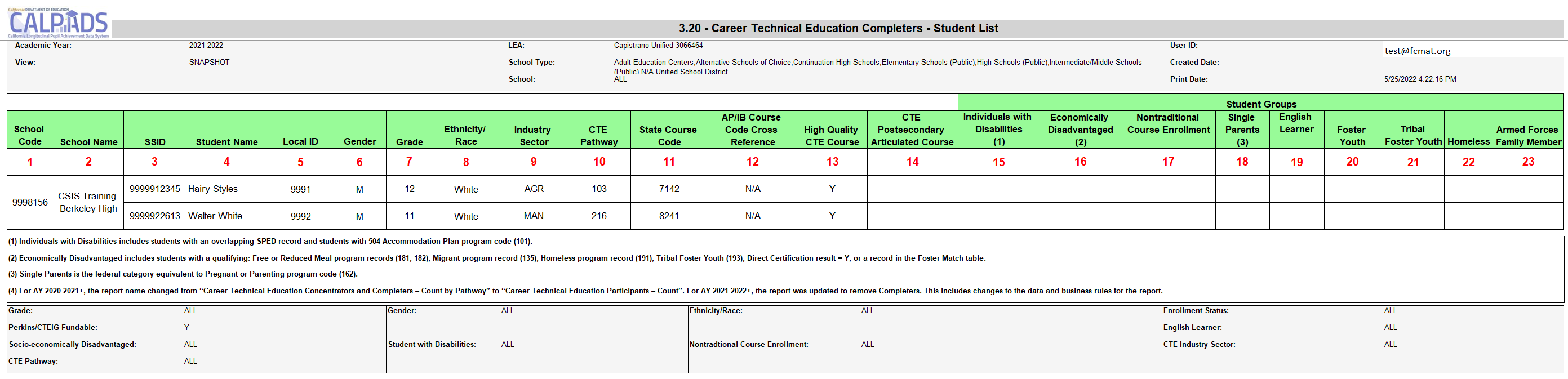 Lists Career Technical Education (CTE) Completers and the Pathway they are pursuing. Also provides core indicators on these students.
EOY 1- Reports and Certification v1.0 May 8, 2023
56
[Speaker Notes: Reports the list of student Completers by Pathway at the school level, by gender. School level data is also aggregated at the LEA level. In addition, the number of Completers within each Core Indicator group are counted.

Students and Student Data to be Included: 
Qualifying Enrollment:  
Enrollment at a school any time during the Report Period
Enrollment Status Code = Primary (10), Secondary (20), or Short-Term (30)
Default Grade Level = 07-12 and US
Qualifying Data:
Completer - See CALPADS Glossary: CTE Completer
CTE Course – See CALPADS Glossary: CTE Course
Use CTE Pathway Code and CTE Pathway Completion Academic Year ID from SCTE file. Use Valid Code Combos, Pathway-Ind Sector to select Industry Sector
Course completion record (CRSC) must map to a state course code within the pathway code reported from SCTE file in order for the student to be counted as a completer. 
Student Data Rules:
A student may have more than one CTE Pathway Code for the Reporting Year. All SCTEs are examined to determine the number of unique CTE Pathway Codes for each student. For each unique CTE Pathway Code value where the Enrollment Period overlaps the Reporting Year of the SCTE containing the CTE Pathway Code (Field 11.13) and the associated CTE Pathway Completion Academic Year ID (if exists), count the student in that Pathway. Specific/Exception rules:
A student who has different CTE Pathways (SCSC & SCTE) at the same school during the Reporting Period should be counted for each CTE Pathway.
A student who has the same CTE Pathway (SCSC & SCTE) at the same school during the Reporting Period should only be counted once for that CTE Pathway.
At the school level, a student who has the same or different CTE Pathways (both schools hold a SCSC & SCTE) for two different schools within the same LEA (no overlapping enrollment) during the Reporting Period should be counted for each CTE Pathway (count in both schools).
At the school level, a student who has an SCSC at one school and SCTE at one school during the Reporting Period (within the same Reporting LEA and for the same SCTE Pathway), the student should only count once at the school where the student is primarily enrolled. 
In the case where the student has two primary enrollments during the Reporting Period, and one school holds the SCSC and one school holds the SCTE, the school where the student took the Capstone course (SCSC/CRS) should receive the Completer count. 
Only one record per State Course Code per SSID should populate. If the student is counted in multiple pathways (in 3.19) as listed in the previous section, each of those records should show up on this report. 
Only students who have completed a CTE course and who have an associated SCTE record should be included in this report. 
For counting within a Core Indicator, unduplicate at the State Course Code and School level.
For Nontraditional Course Enrollment only, count students where student gender = gender specified in CTE Non-Traditional Gender for State Group Course Code in each course for which a nontraditional gender has been established.]
Report 18.1 Work-Based Learning - Count
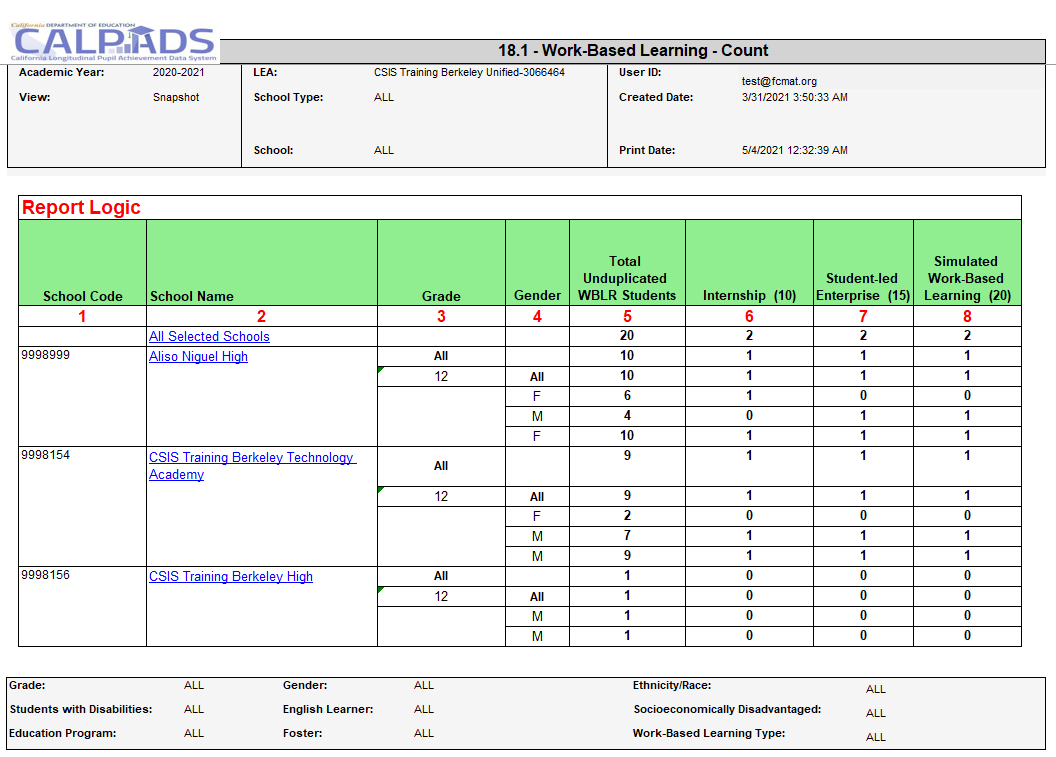 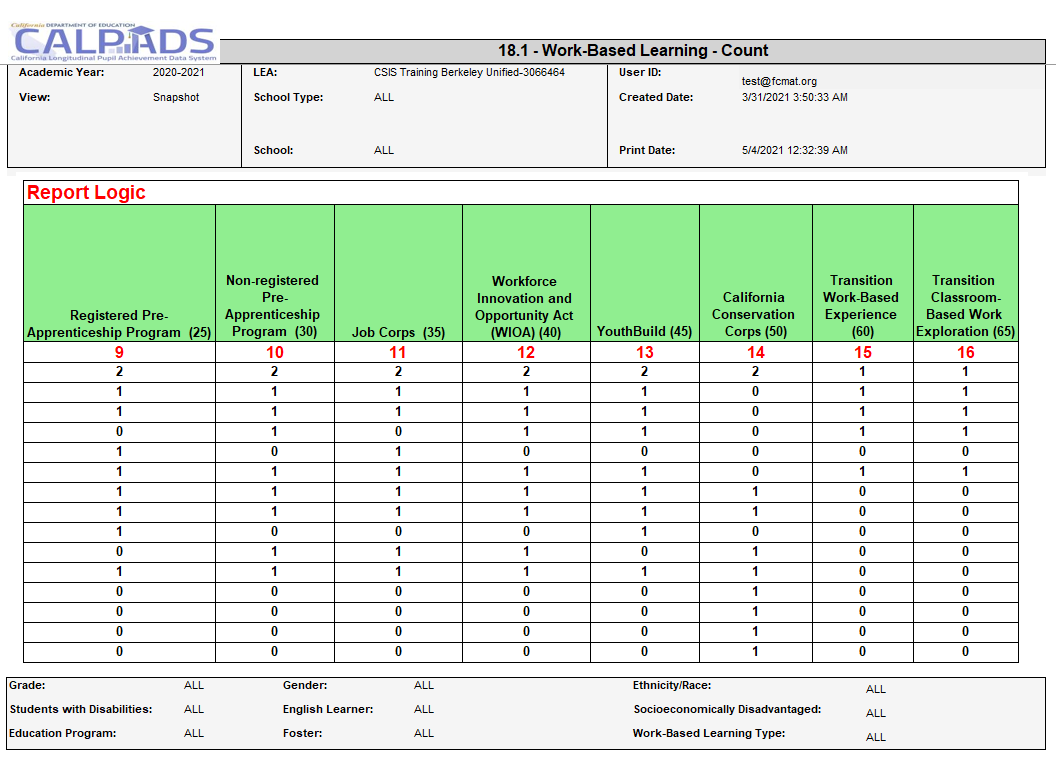 EOY 1- Reports and Certification v1.0 May 8, 2023
57
[Speaker Notes: Reports the total number of students with a Work-Based Learning record and the count for each Work-Based Learning Type.

Students and Student Data to be Included: Students who have a qualifying enrollment and associated Work-Based Learning (WBLR) record:
Qualifying Enrollment:  
Enrollment at the School of Attendance that overlaps the selected Academic Year 
Enrollment Status Code = Primary Enrollment (10), Secondary Enrollment (20), Short-Term Enrollment (30)
Grade Level = 9, 10, 11, or 12
Qualifying Work-Based Learning: 
Work-Based Learning records in the selected Academic Year at the School of Attendance from the Enrollment record
Rules specific to this report:
Student Information (SINF) data reported or used for selecting student subgroups (e.g. Race/ethnicity, Gender, etc.) are selected from the most recent SINF record that overlaps the qualifying enrollment.
Student Program (SPRG) data used for selecting student subgroups (e.g., Homeless, Migrant, etc.) are selected from the most recent SPRG record that overlaps the qualifying enrollment record.
Student English Language Acquisition Status (SELA) data reported or used for selecting student subgroups (e.g. English Learner) are selected from the most recent SELA record that overlaps with the qualifying enrollment. 
Foster: see CALPADS Glossary for Foster Program Eligible for criteria. 
Status options to be Included:
Certified – If the selected LEA has a certified snapshot, present this option of the certified revision in Status dropdown
Revised Uncertified– Present most recent revision that is not already Certified, In Review Uncertified, or Decertified 
In Review Uncertified-The revision that is manually flagged by the LEA as currently under review for potential certification.
Decertified- If the selected LEA has any decertified revisions, and no certified revisions, this option will be available in the Status dropdown to render the report with the most recent decertified revision.]
Report 18.2 Work-Based Learning – Student List
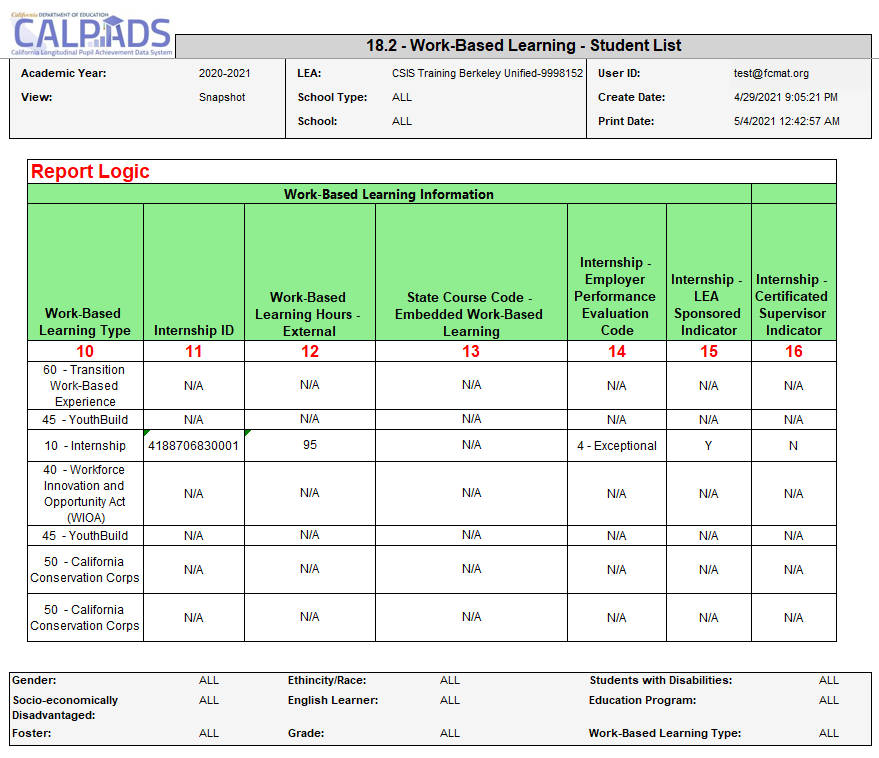 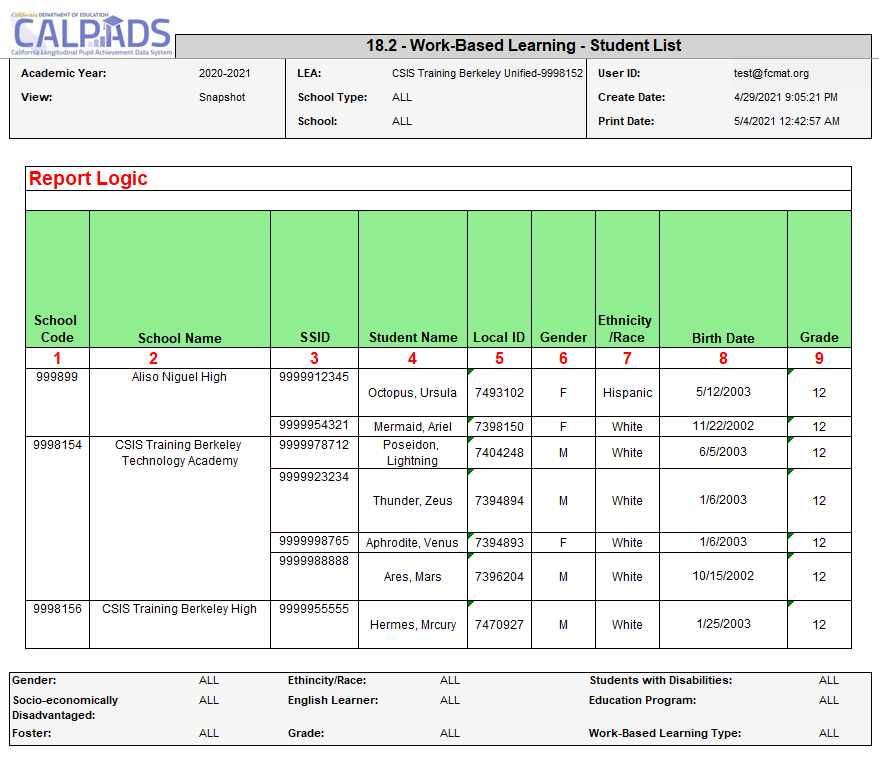 EOY 1- Reports and Certification v1.0 May 8, 2023
58
[Speaker Notes: Reports the details for students with a Work-Based Learning record.

Students and Student Data to be Included: Students who have a qualifying enrollment and associated Work-Based Learning (WBLR) record:
Qualifying Enrollment:  
Enrollment at the School of Attendance that overlaps the selected Academic Year 
Enrollment Status Code = Primary Enrollment (10), Secondary Enrollment (20), Short-Term Enrollment (30)
Grade Level = 9, 10, 11, or 12
Qualifying Work-Based Learning: 
Work-Based Learning records in the selected Academic Year at the School of Attendance from the Enrollment record
Rules specific to this report:
Student Information (SINF) data reported or used for selecting student subgroups (e.g. Race/ethnicity, Gender, etc.) are selected from the most recent SINF record that overlaps the qualifying enrollment.
Student Program (SPRG) data used for selecting student subgroups (e.g., Homeless, Migrant, etc.) are selected from the most recent SPRG record that overlaps the qualifying enrollment record.
Student English Language Acquisition Status (SELA) data reported or used for selecting student subgroups (e.g. English Learner) are selected from the most recent SELA record that overlaps with the qualifying enrollment. 
Foster: see CALPADS Glossary for Foster Program Eligible for criteria. 
Status options to be Included:
Certified – If the selected LEA has a certified snapshot, present this option of the certified revision in Status dropdown
Revised Uncertified– Present most recent revision that is not already Certified, In Review Uncertified, or Decertified 
In Review Uncertified-The revision that is manually flagged by the LEA as currently under review for potential certification.
Decertified- If the selected LEA has any decertified revisions, and no certified revisions, this option will be available in the Status dropdown to render the report with the most recent decertified revision.]
Wrap Up
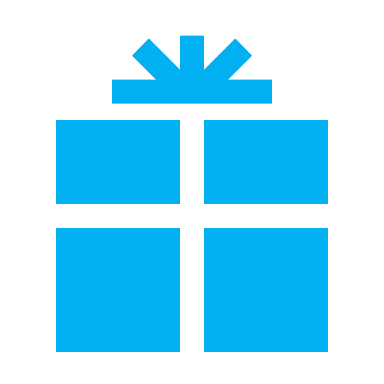 Key Points, Resources and Support
EOY 1- Reports and Certification v1.0 May 8, 2023
59
EOY 1 requires the SDEM, CRSC, SCSC, SCTE and WBLR records be posted
Course completion (CRSC) data is required  for students in departmentalized classroom settings in grades 9–12 attending traditional schools. Optional for 7-8 grades 
Grades, credits attempted, and credits earned are required for grade levels 9–12. Only grades are required for 7–8 should you opt to report.
Submit student course completion (SCSC) data from all official grading periods for the school year
LEAs identify CTE participants by submitting course completion (SCSC) data 
SCTE records must only be submitted for CTE Pathway completers who finished the capstone course in the current academic year.
SubmissionSummary
Some key points to remember
EOY 1- Reports and Certification v1.0 May 8, 2023
60
Federal
EDFacts file submissions and the Consolidated State Performance Report (CSPR)
Migrant Student Information Exchange (MSIX) - Course Completion, Carnegie Unit
Titles VI & IX reports for the Civil Rights Act of 1964
Carl Perkins Reporting (CTE Participants and Completers)
Section 1418 of the Individuals with Disabilities Education Act (IDEA) 2004 of the federal statutes (Title 20 USC Chapter 33), Individual with Disabilities Education Act (IDEA)
State
DataQuest
California Dashboard
SARC
Ed-Data
What are the data used for?
EOY 1- Reports and Certification v1.0 May 8, 2023
EOY 1- Reports and Certification v1.0 May 8, 2023
61
Suggested Milestones
Submit and post files. Review Validation errors and reconcile as needed
Complete Data Population in local SIS
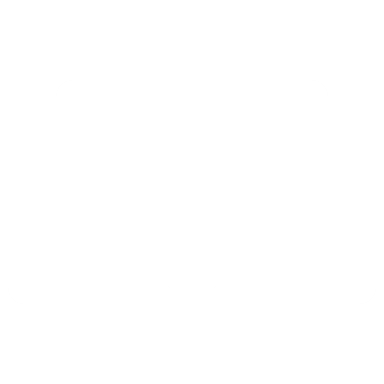 Now – 6/23
Now – 5/8
Resolve certification errors. Review  snapshot reports and update records as needed
6/26 – 7/14
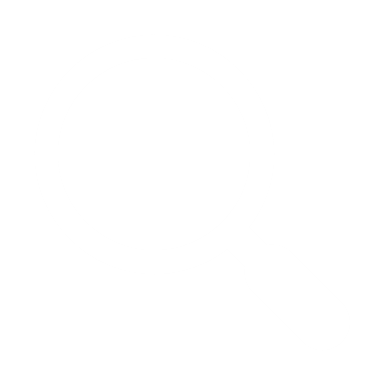 Send reports to local data stewards, site leaders and administrators for approval
7/17– 7/21
EOY 
2022-2023
7/24 – 7/28
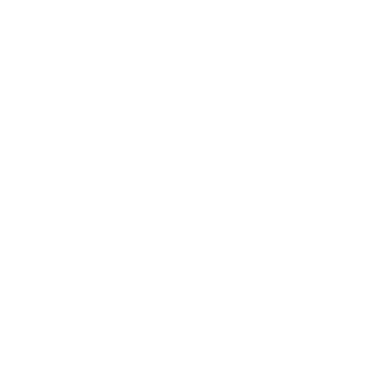 Certify by Certification Deadline
(EOY 3 & 4 should be SELPA Approved)
7/29 – 8/25
Amendment Deadline
(EOY 3 & 4 require SELPA Approval)
EOY 1- Reports and Certification v1.0 May 8, 2023
62
Impact of not certifying
EOY 1- Reports and Certification v1.0 May 8, 2023
63
Resources
Here are some important resources related to EOY reporting.
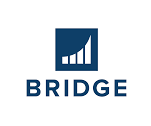 https://learn.fcmat.org/
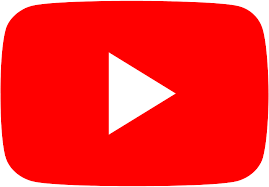 https://www.youtube.com/c/CSISCALPADSTrainingChannel
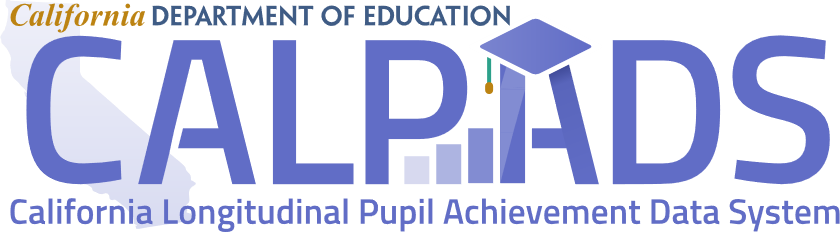 https://documentation.calpads.org/Support/References
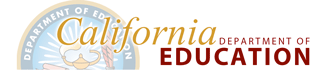 https://www.cde.ca.gov/ds/sp/cl/systemdocs.asp
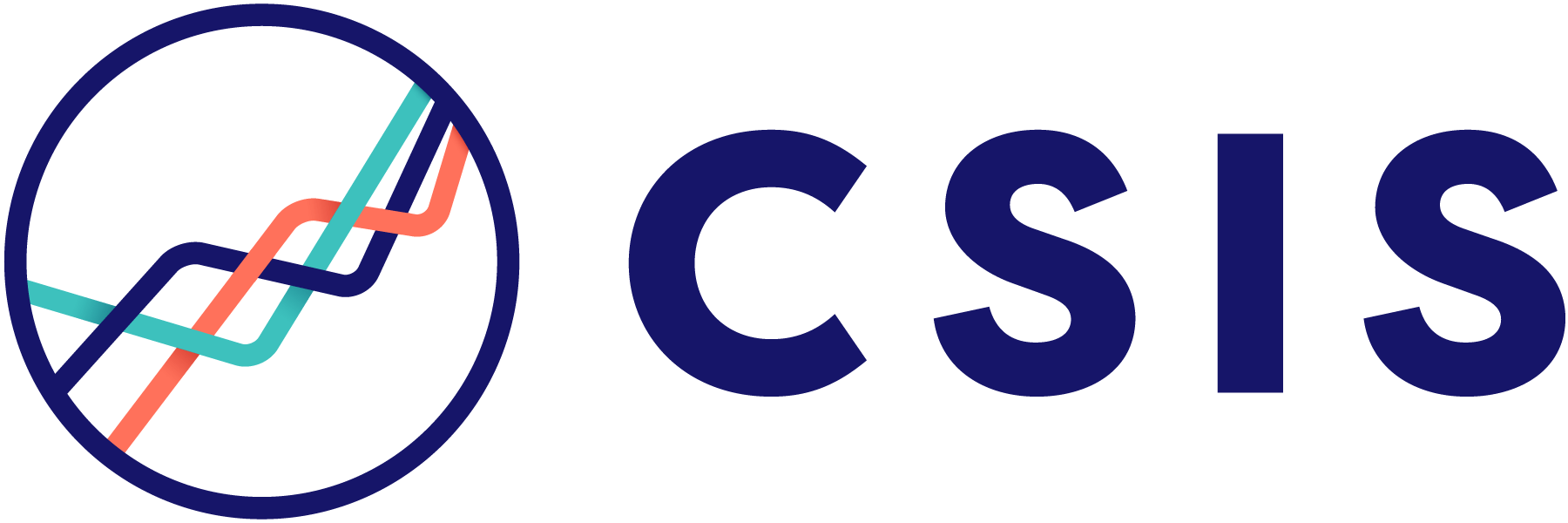 https://csis.fcmat.org/resources
EOY 1- Reports and Certification v1.0 May 8, 2023
64
http://www2.cde.ca.gov/calpadshelp/default.aspx
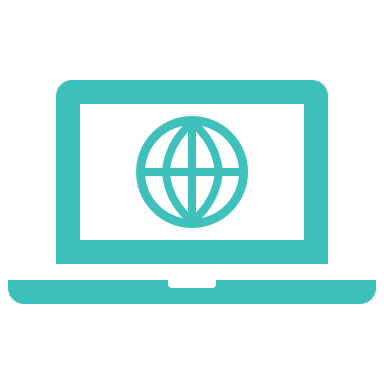 Web
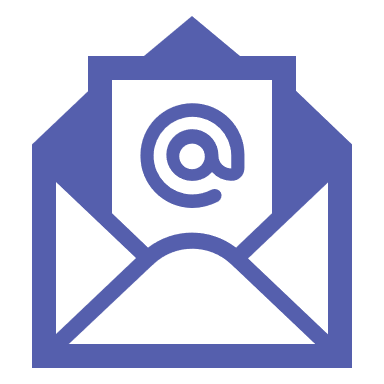 calpads-support@cde.ca.gov
Email
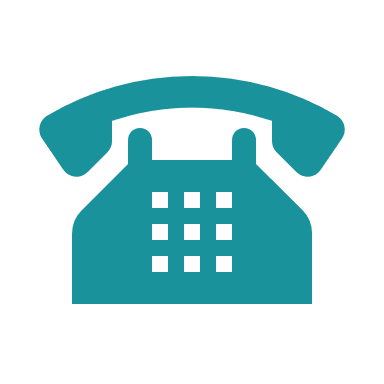 916-325-9210
Support
Phone
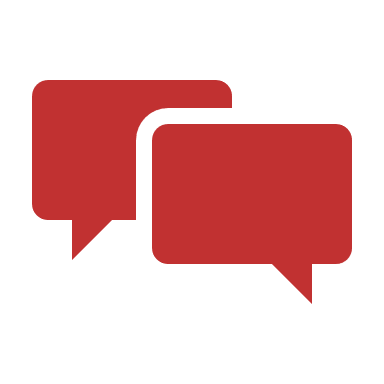 https://csis.fcmat.org/ListServ
https://www.cde.ca.gov/ds/sp/cl/listservs.asp
You can get help through these channels.
Listserv
65
[Speaker Notes: By the end of this session, participants will be able to:

Identify key data and stakeholders in preparation of the EOY 1 submission (Data Leadership & Coalition Building)
Perform the EOY 1 submission process based on an internal schedule considering staff availability and competing priorities. (Project Management)
Resolve certification errors using analytical mindfulness and review reports for completeness and reasonability. (Critical Thinking)
Analyze certification reports to assess the flow of data across the ecosystem and evaluate how well data is leverage in informed decision making (Coalition Building & Critical Thinking)]
Feedback
I have a question…
“
”
Please complete survey…
https://bit.ly/2MXsECg
“
”
EOY 1- Reports and Certification v1.0 May 8, 2023
66
[Speaker Notes: Long URL: https://forms.office.com/Pages/ResponsePage.aspx?id=k1b3XxqV6E2E3dWxsESwNX2FYi3dRZNNt8LpvkF_wmhUNVRLOVBDVkoySE01UTJSRk42VTlaUUFIQi4u

Short URL: https://bit.ly/2MXsECg

Thank you for providing us the opportunity to evaluate our trainings.]
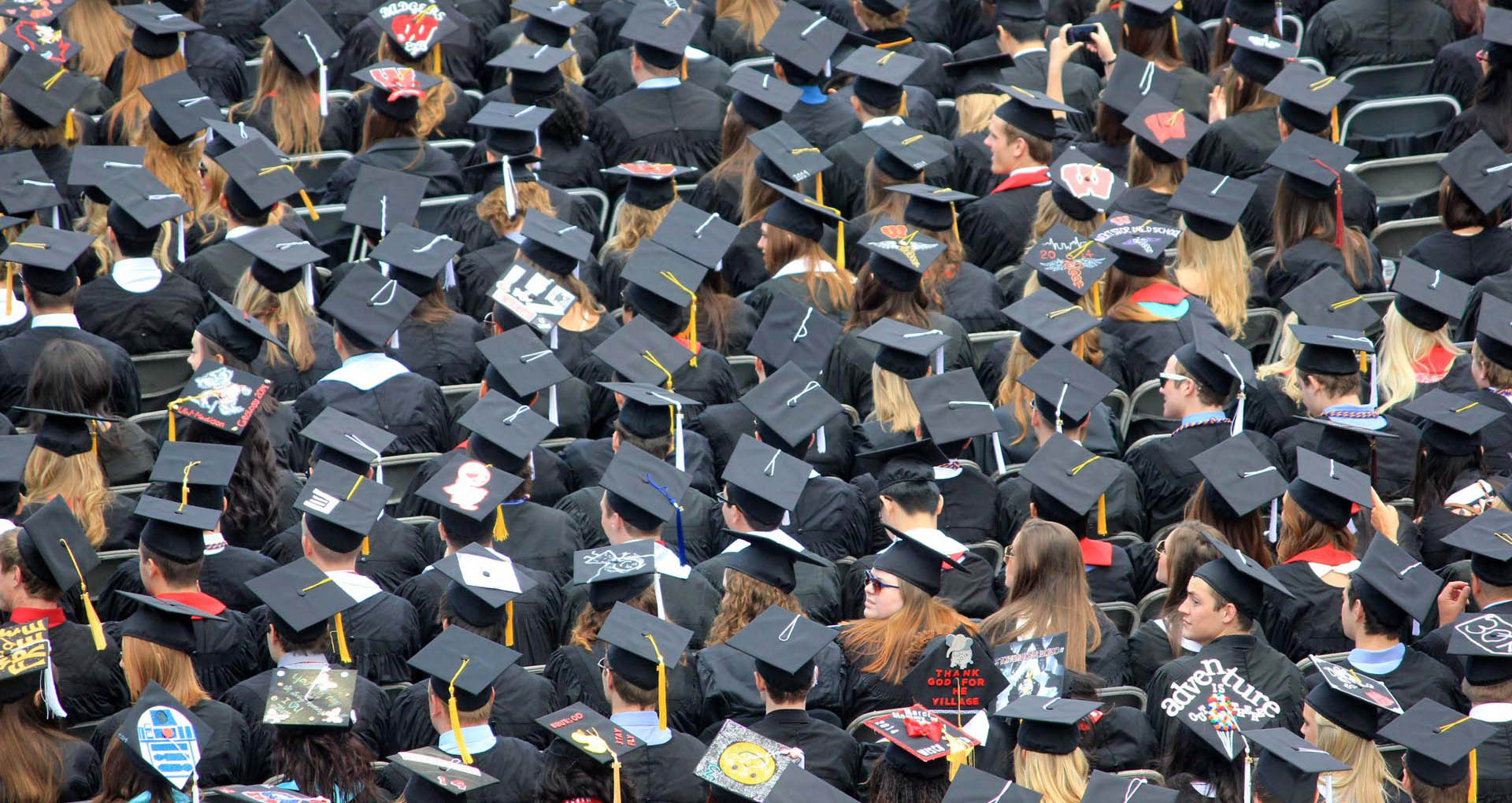 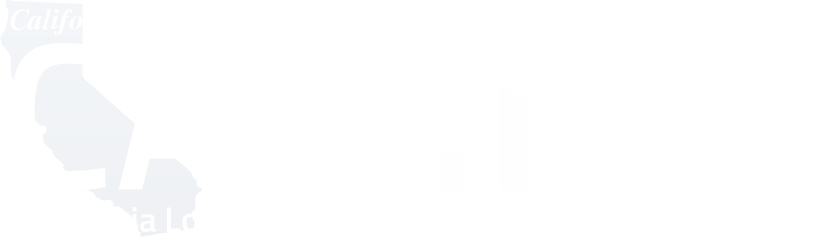 Thank You
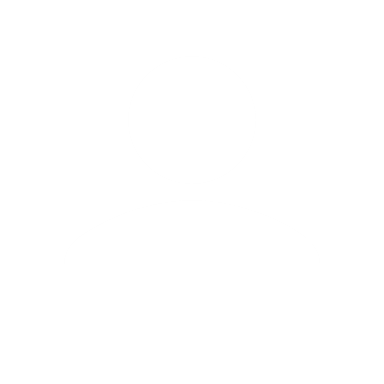 CSIS Training Team
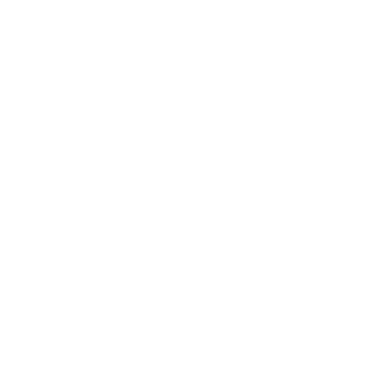 916-325-9200
csistraining@fcmat.org
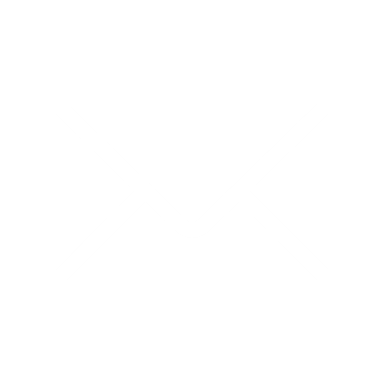 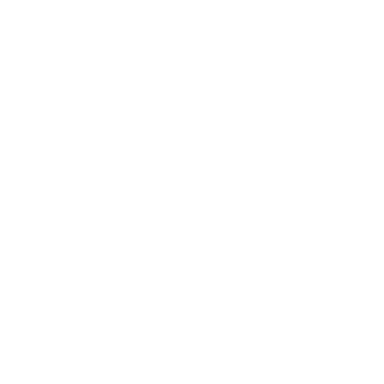 https://csis.fcmat.org/